Building an iPad/iPhone Microscope
This is for the science teacher leaders who received their microscope parts in May of 2016.
You should have received:
A plastic grocery bag with materials
Make sure everything listed on the next slide is in your bag.
If you have any questions or concerns let me know
(wrapped in a piece of napkin with scotch tape)
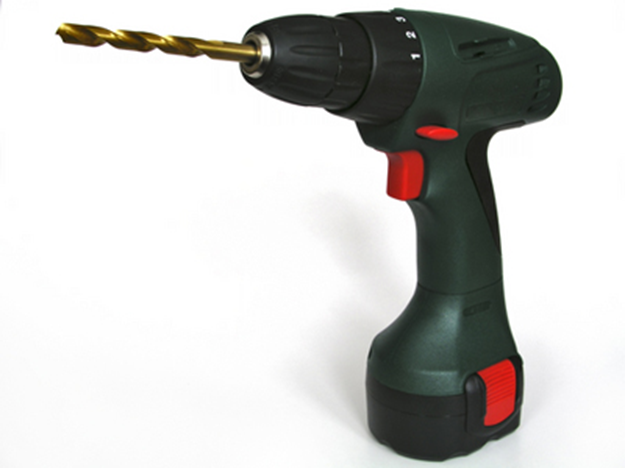 Some microscopes are not fitting together perfectly!
This can be fixed easily but you will need a DRILL and LARGE DRILL BIT (size 7/16 or .437)
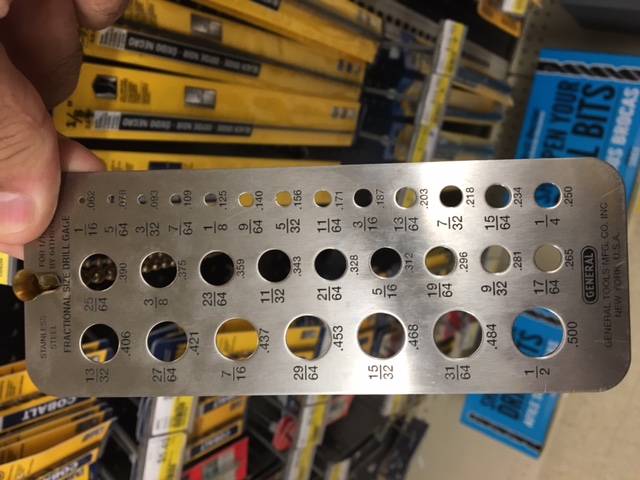 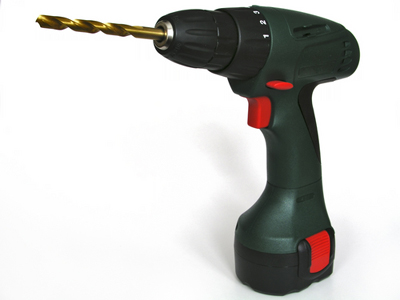 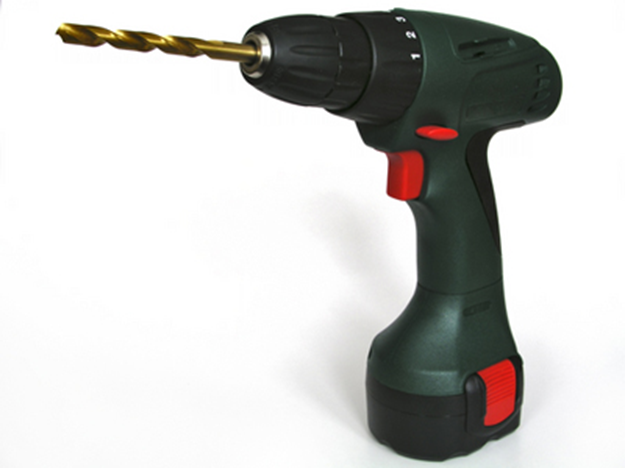 7/16 or .437 size drill bit
Drill larger holes in the four corners of the wood and Plexiglas. This will give you more flexibility when putting it together.
There are already holes there. You are just making the holes larger.
Also, drill larger holes on the smaller “platform” piece of Plexiglas (2 x 10 inch). This will make sure your wingnuts will be able to raise and lower the object being magnified easily.
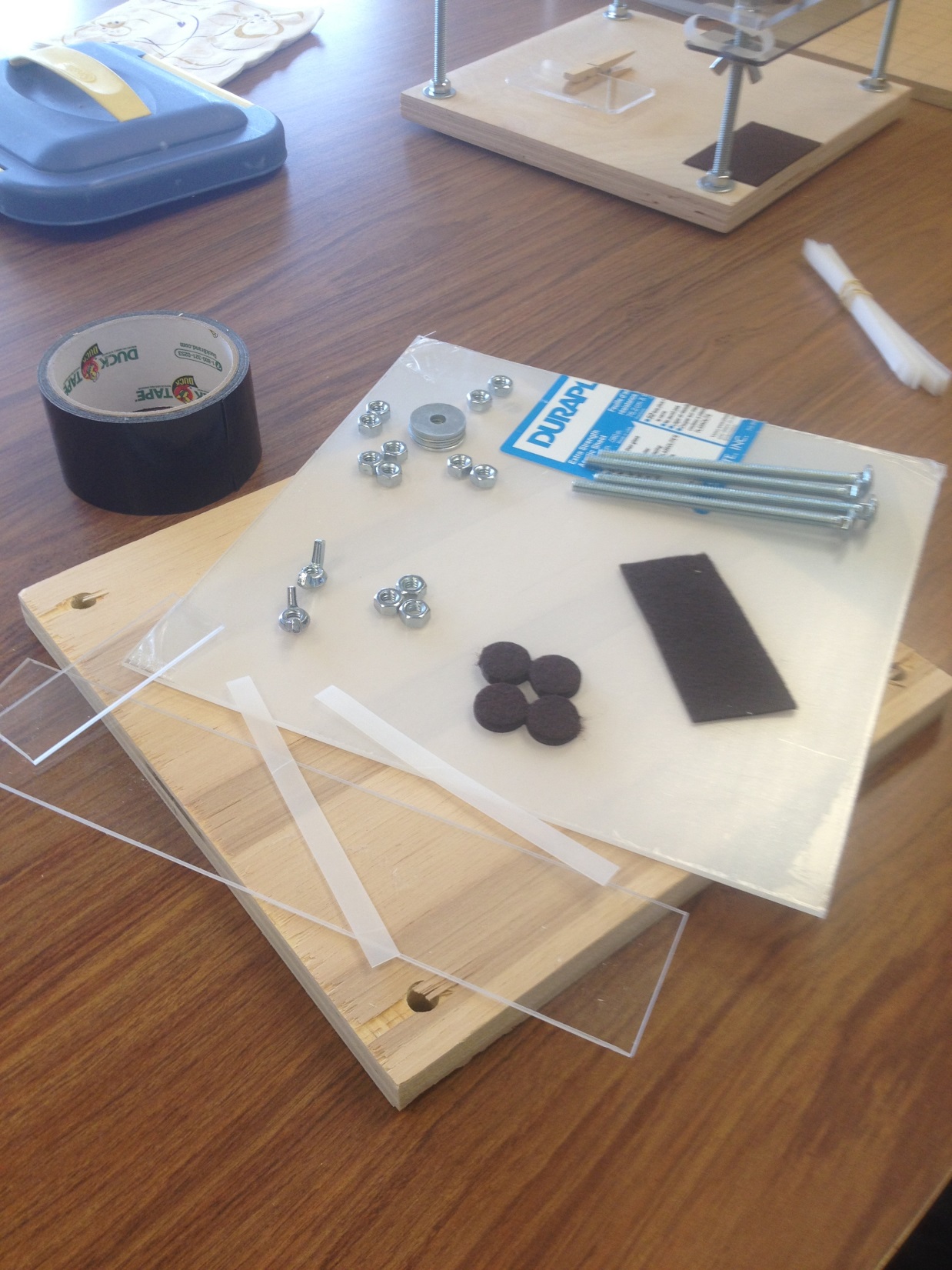 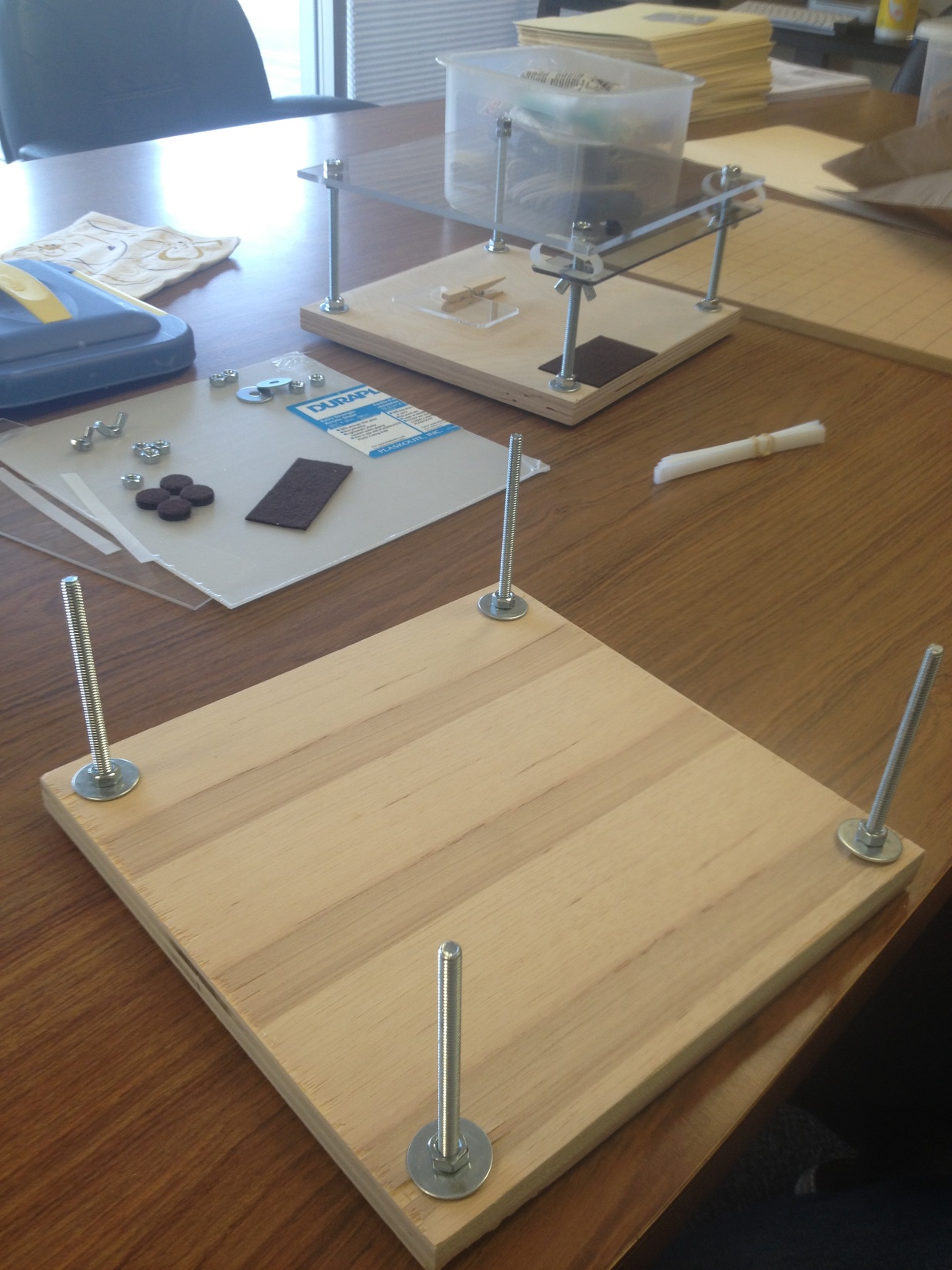 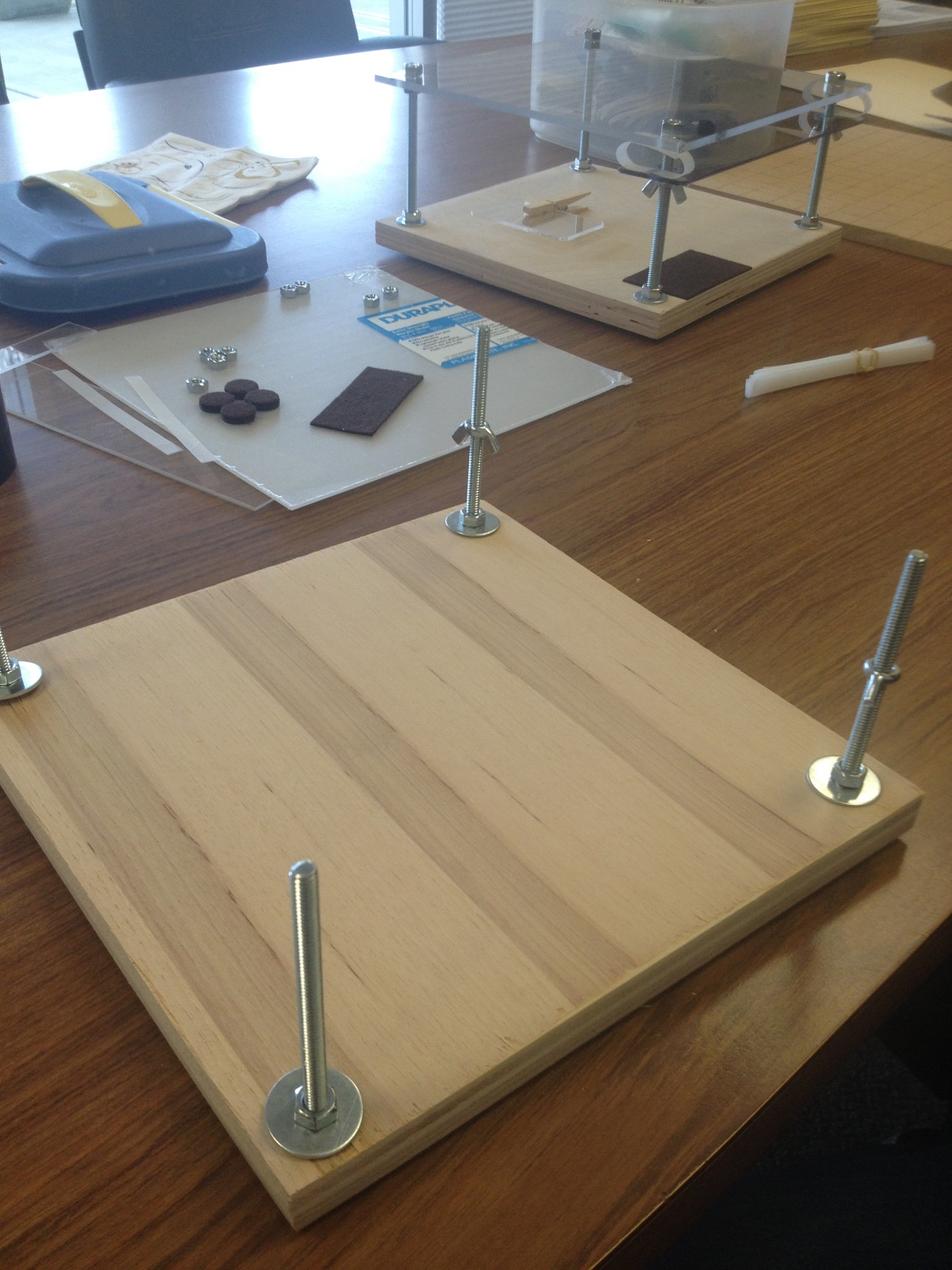 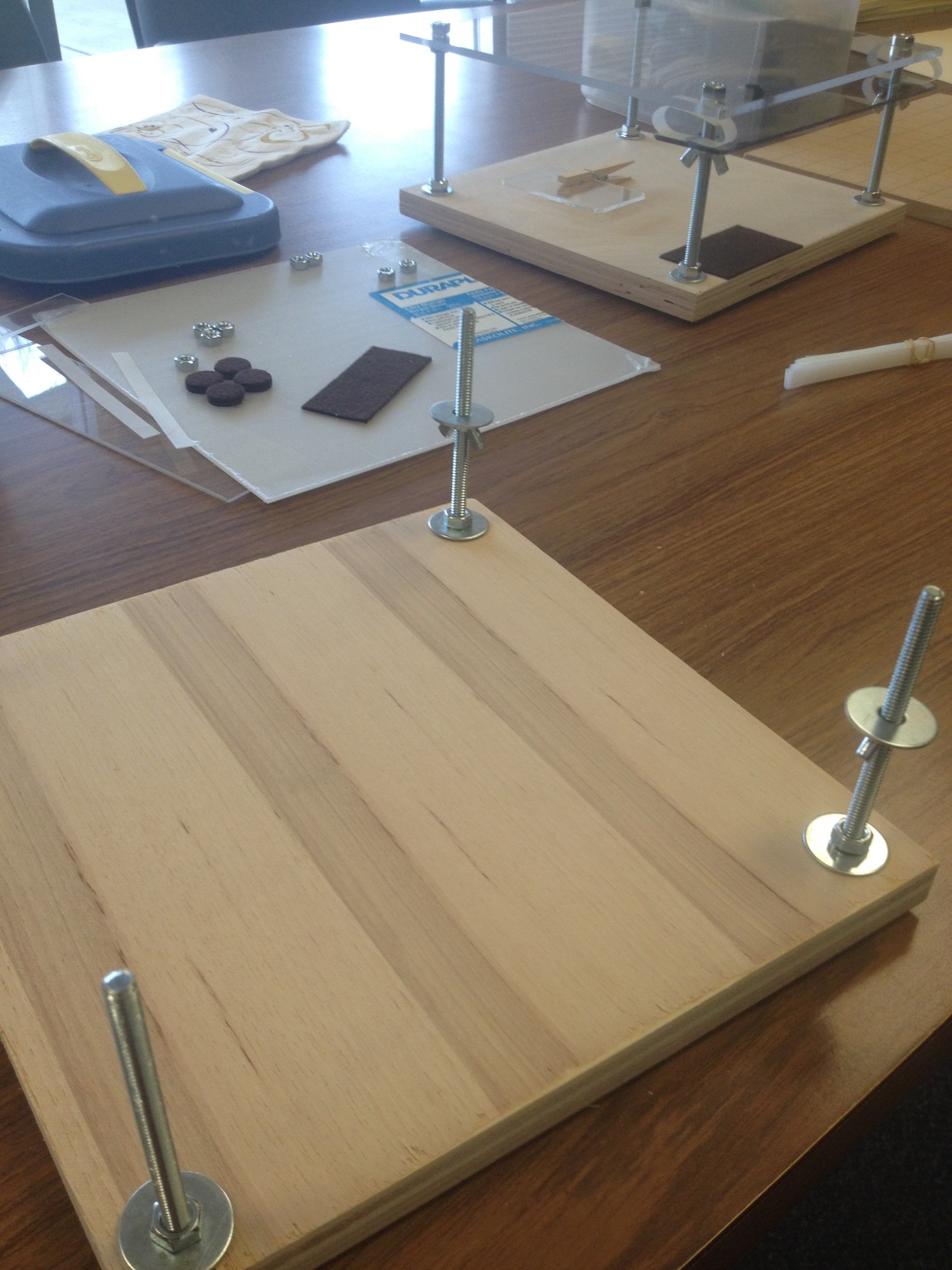 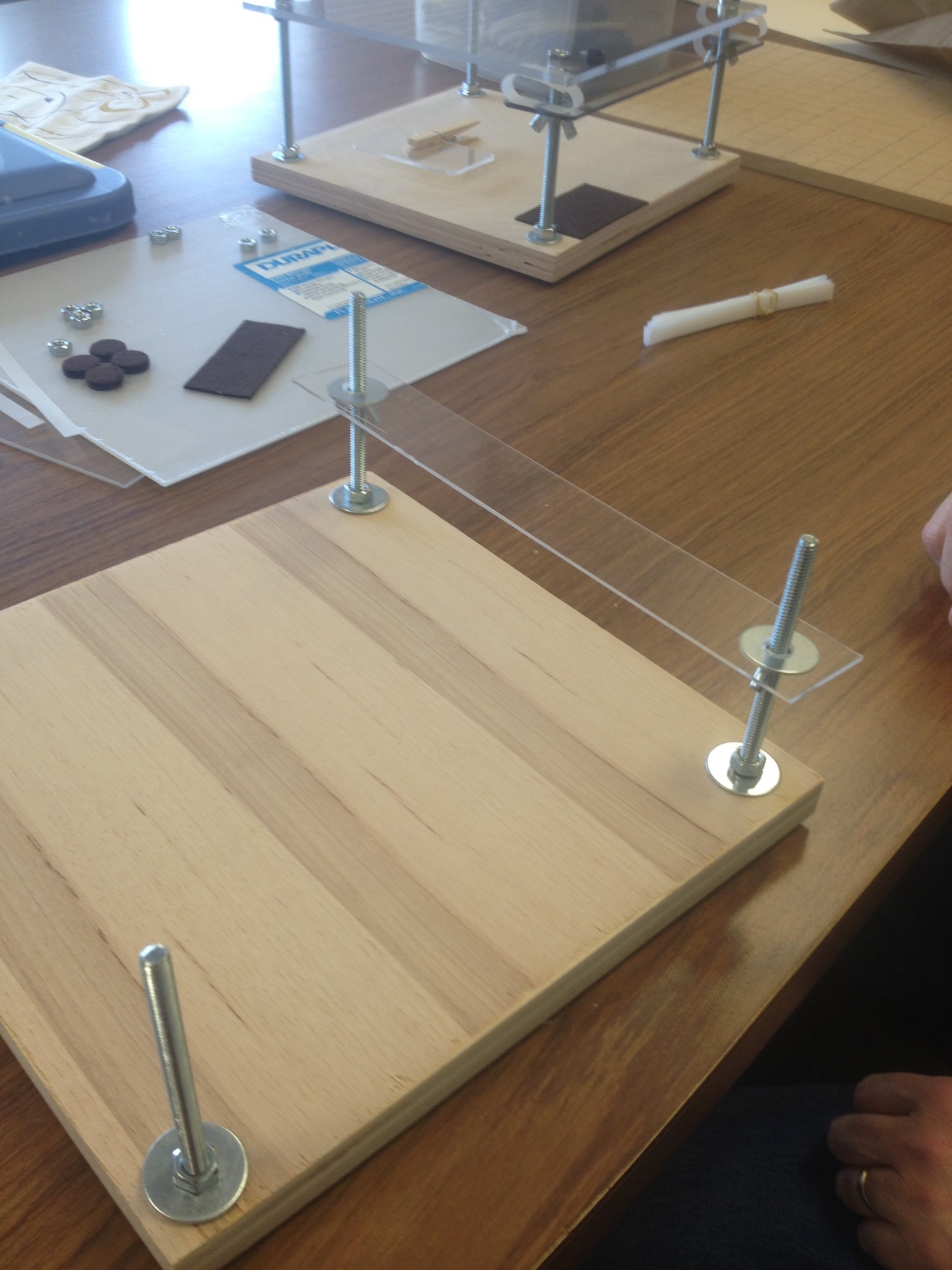 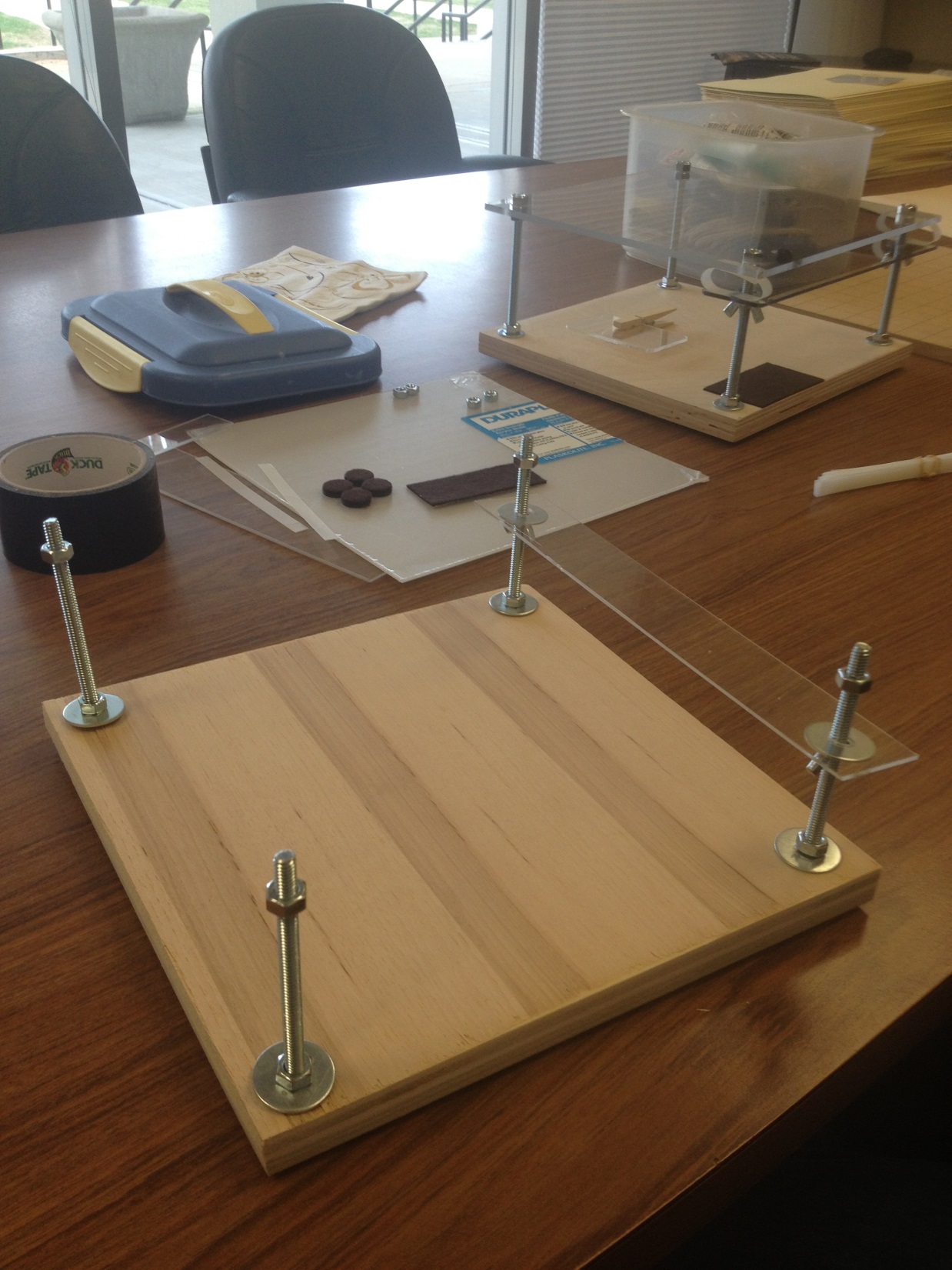 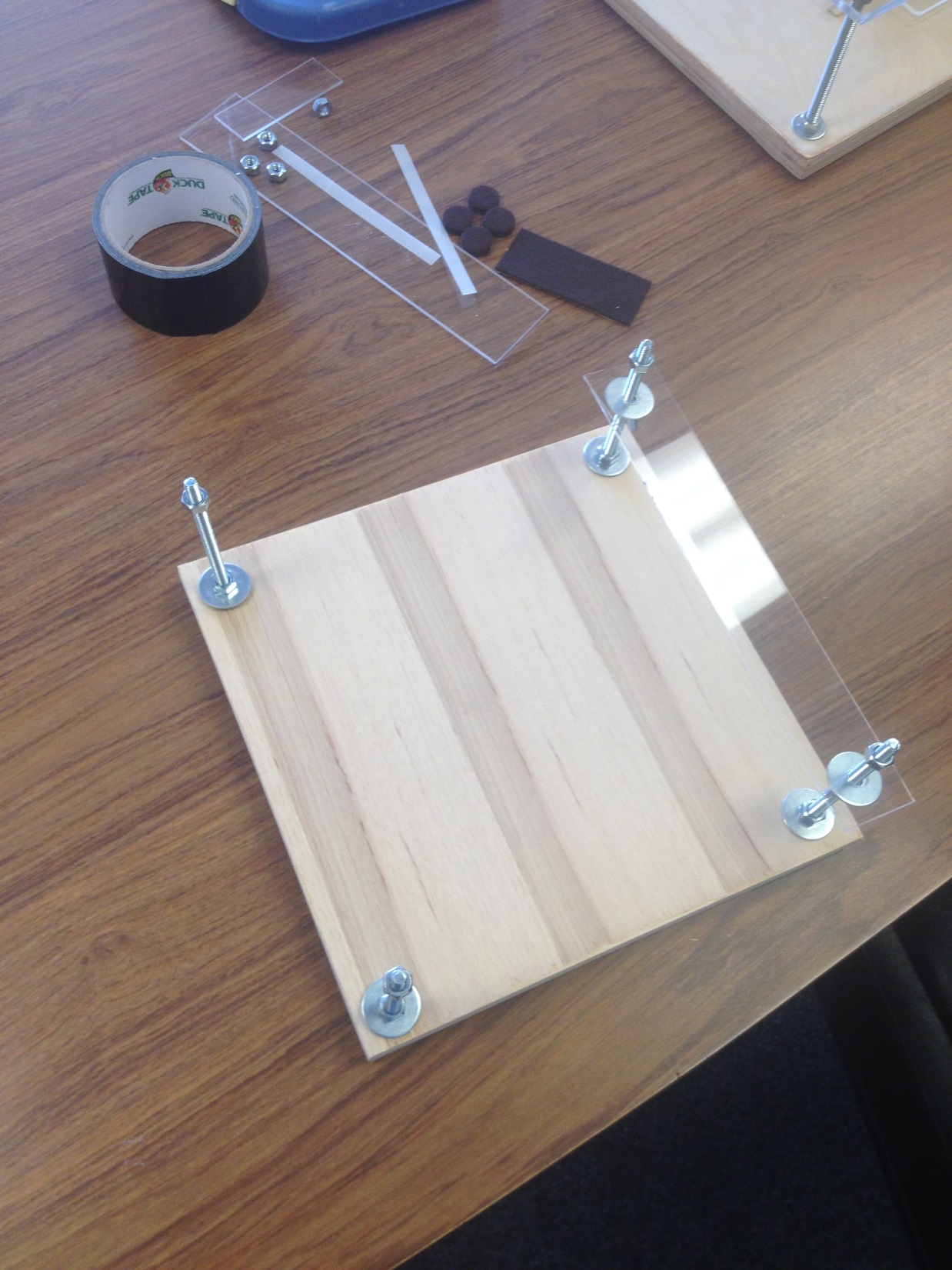 Please locate a drill for the lens
You need to drill the hole for your lens. It is marked with a blue dot on your Plexiglas.
If you drill a hole that is too big you can use poster putty to hold in place. If the hole is a tight fit you can go ahead and use hot glue.
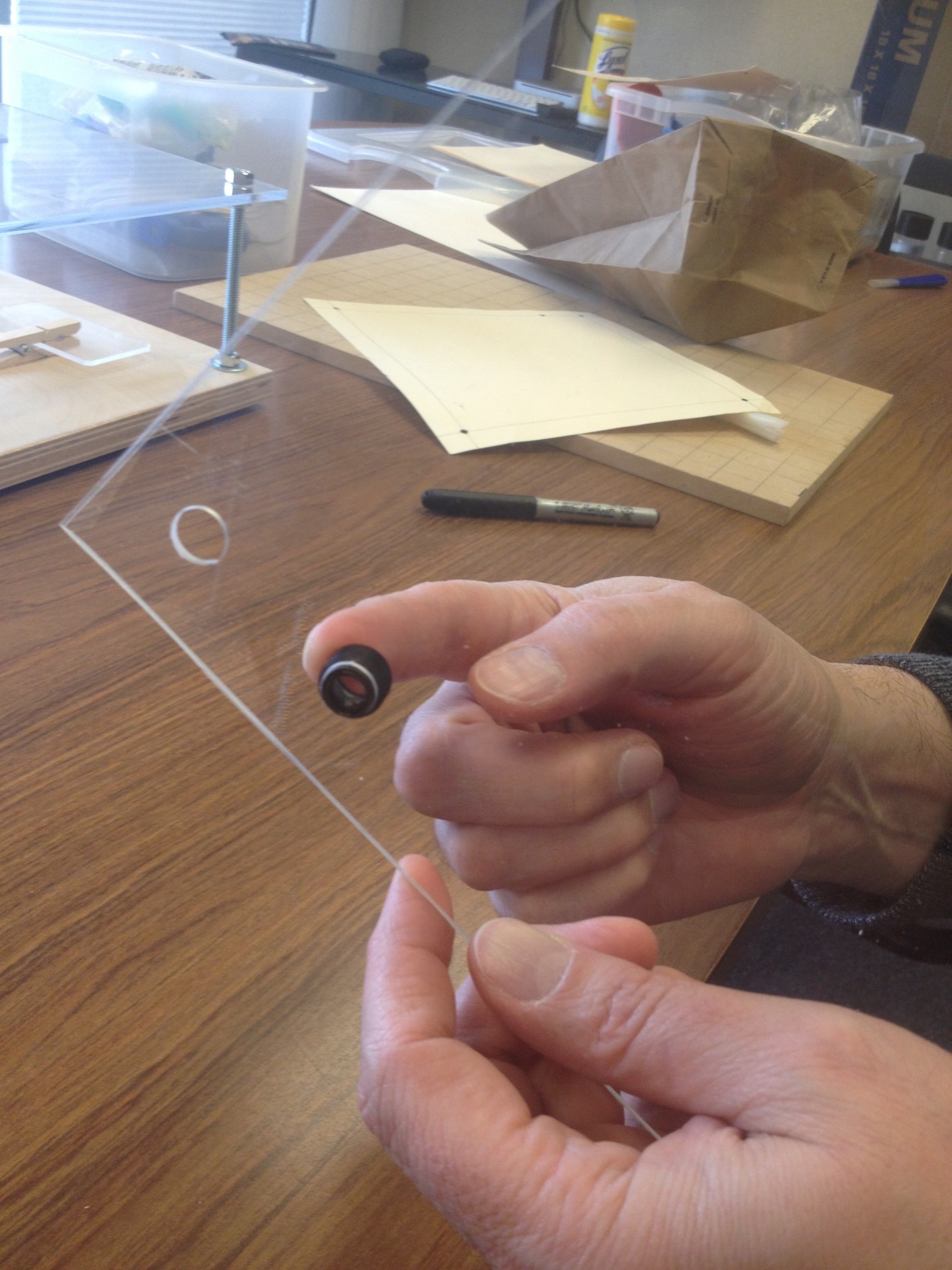 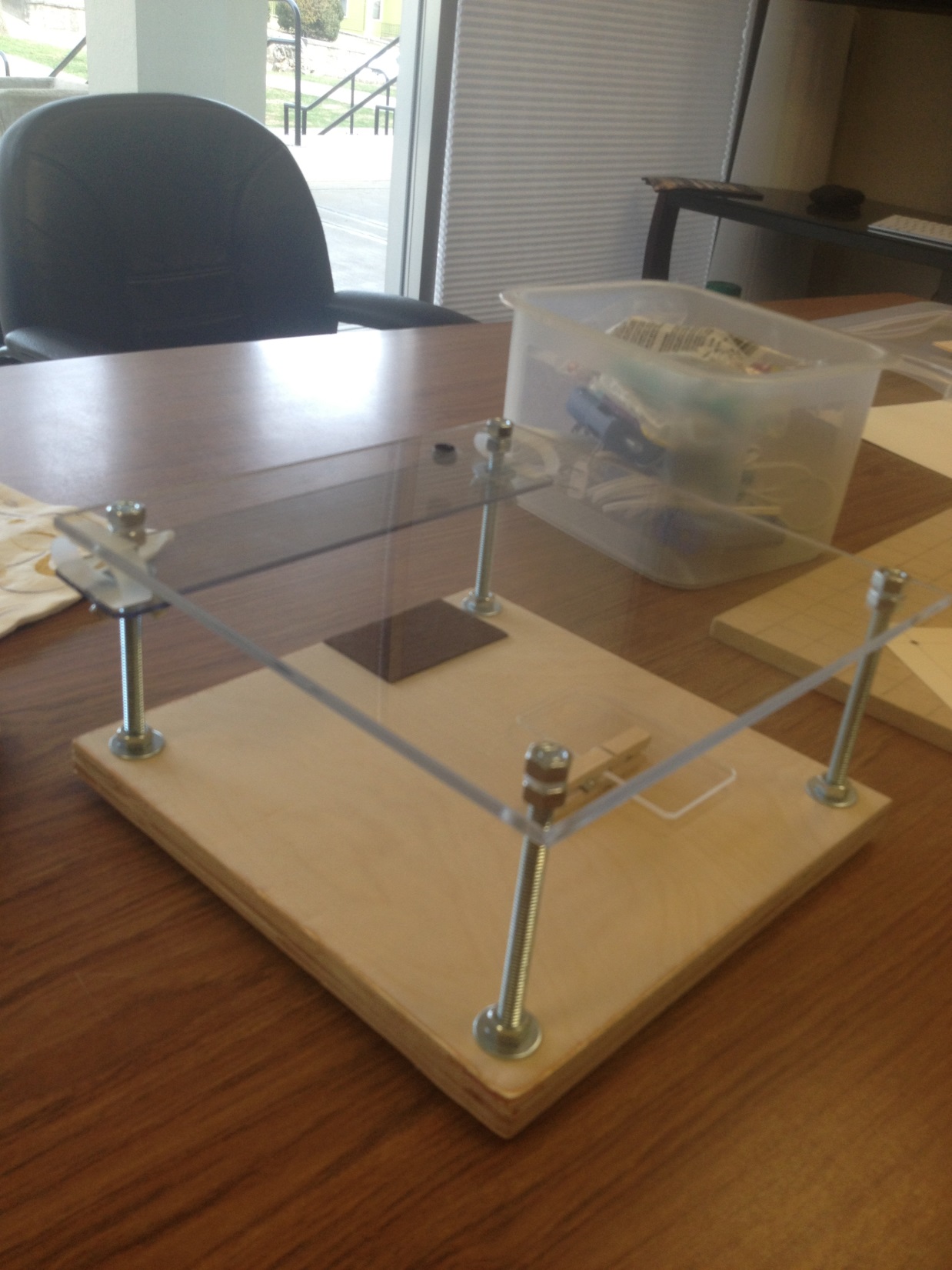 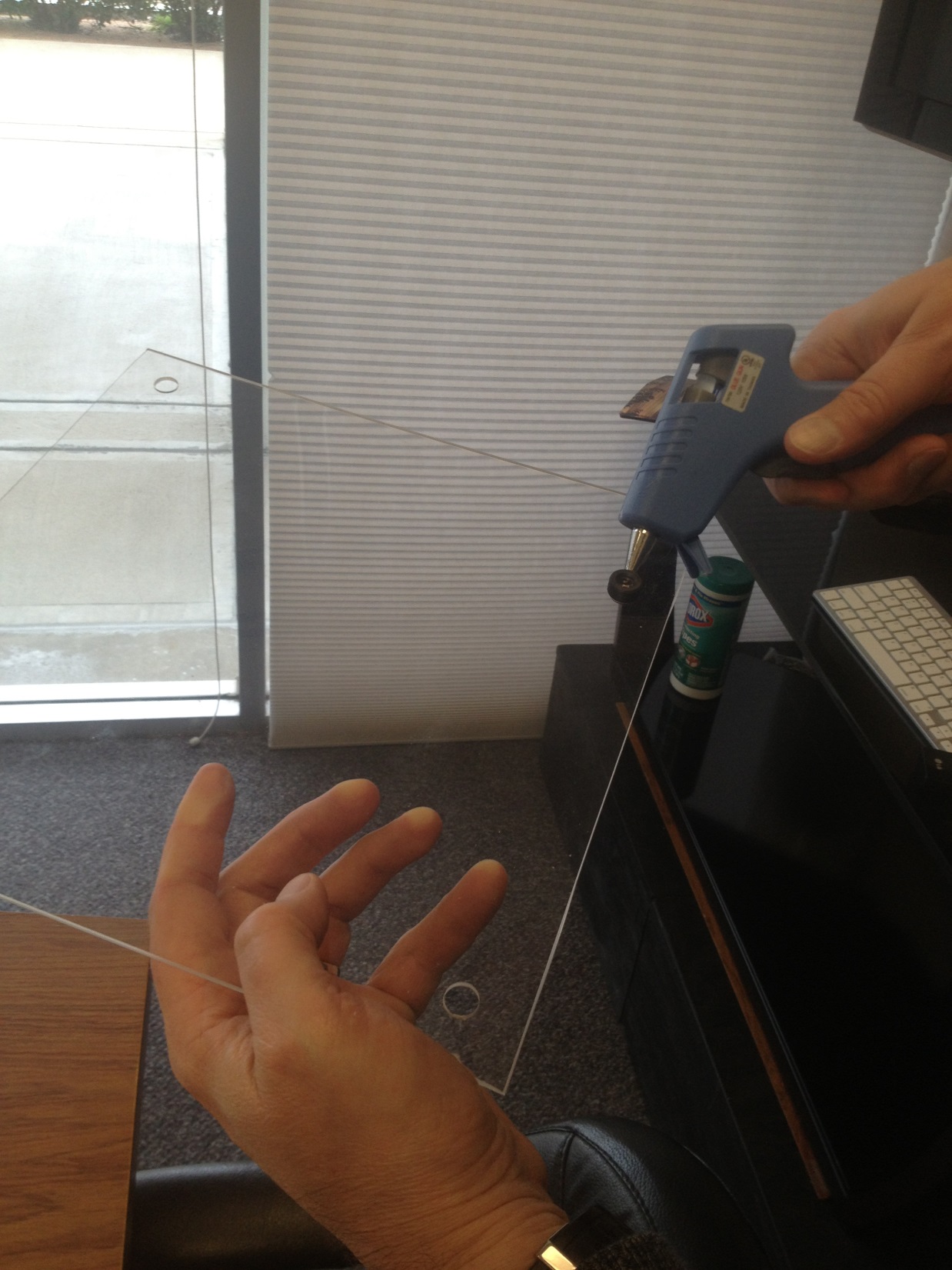 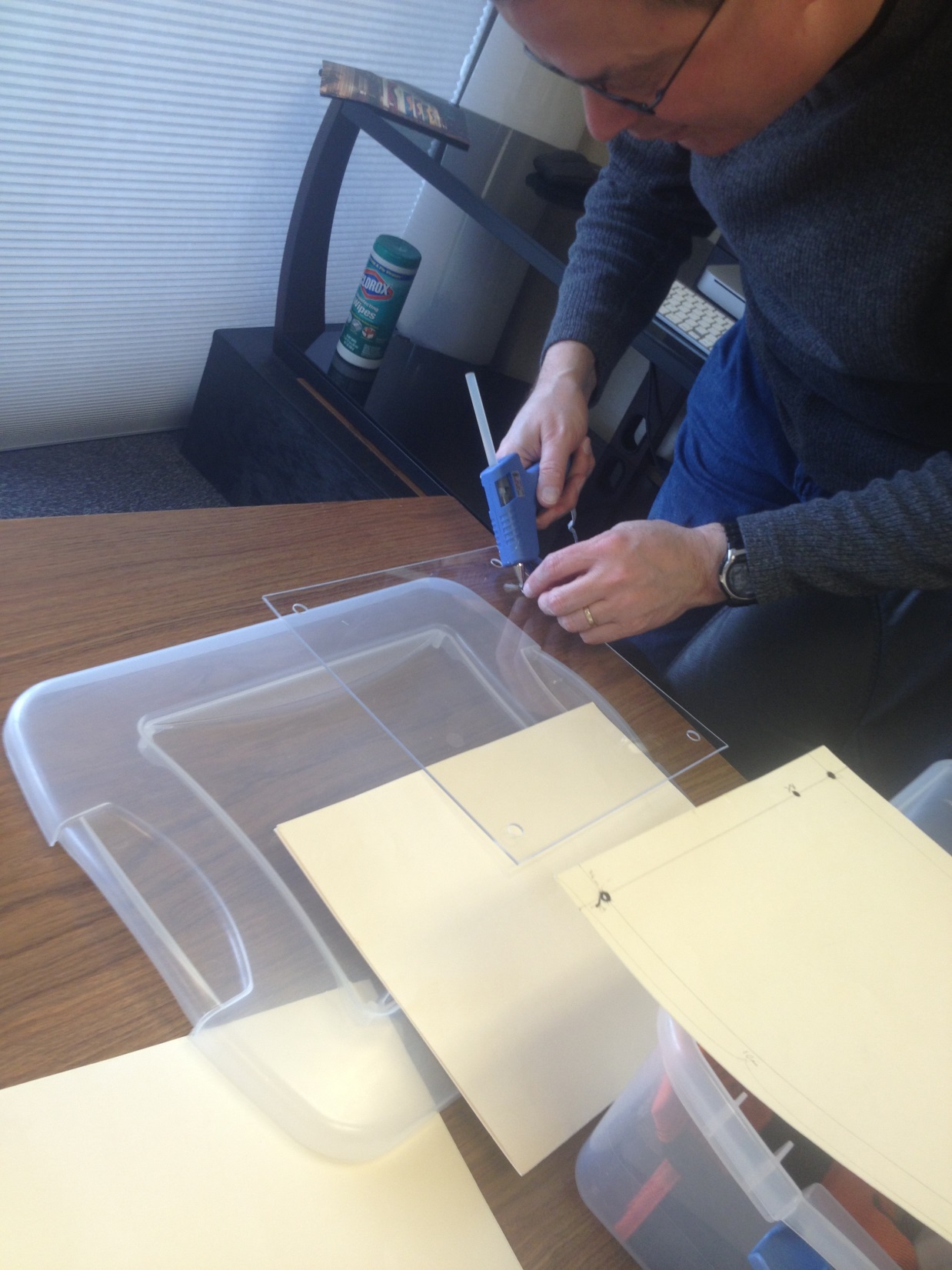 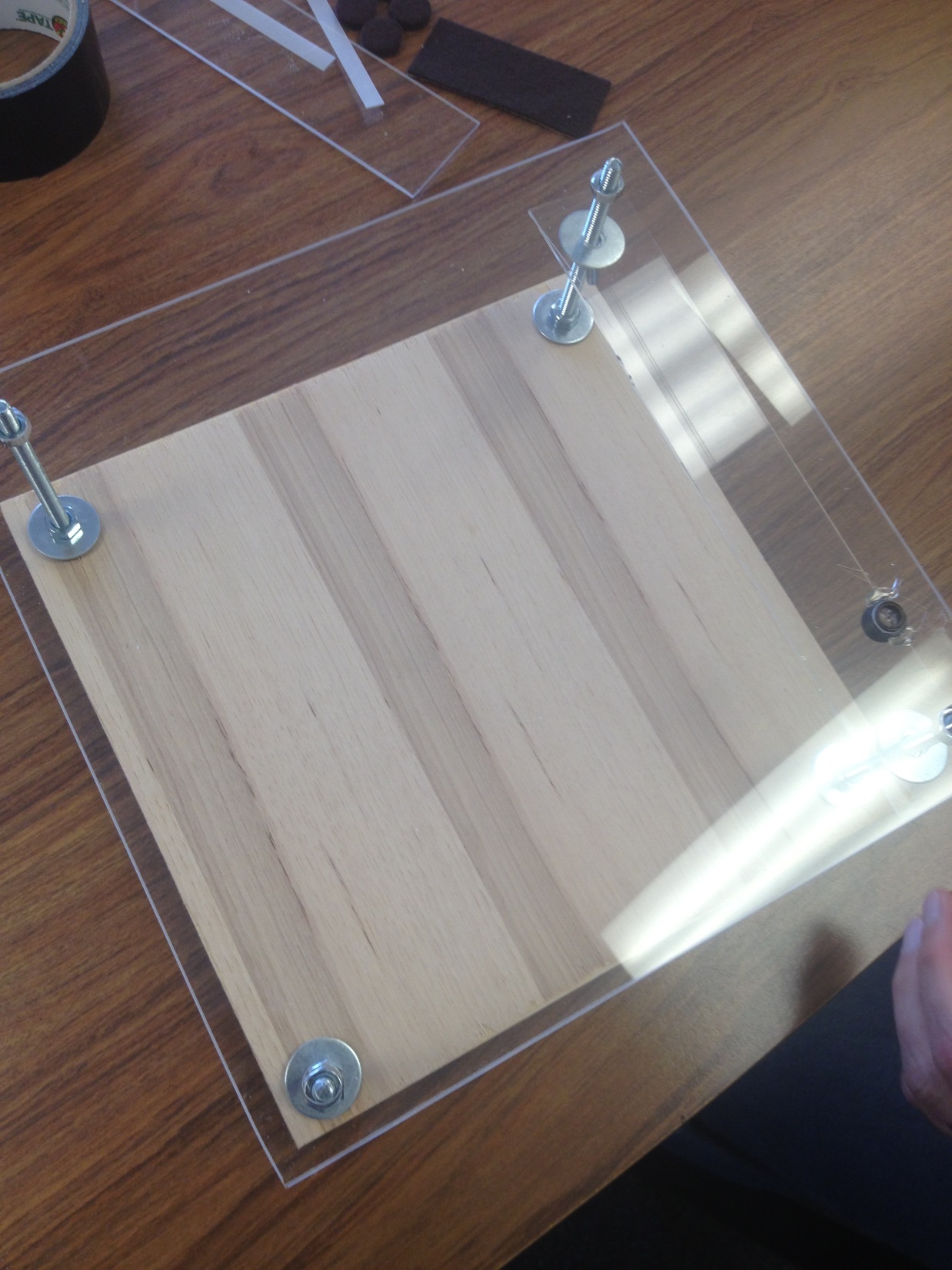 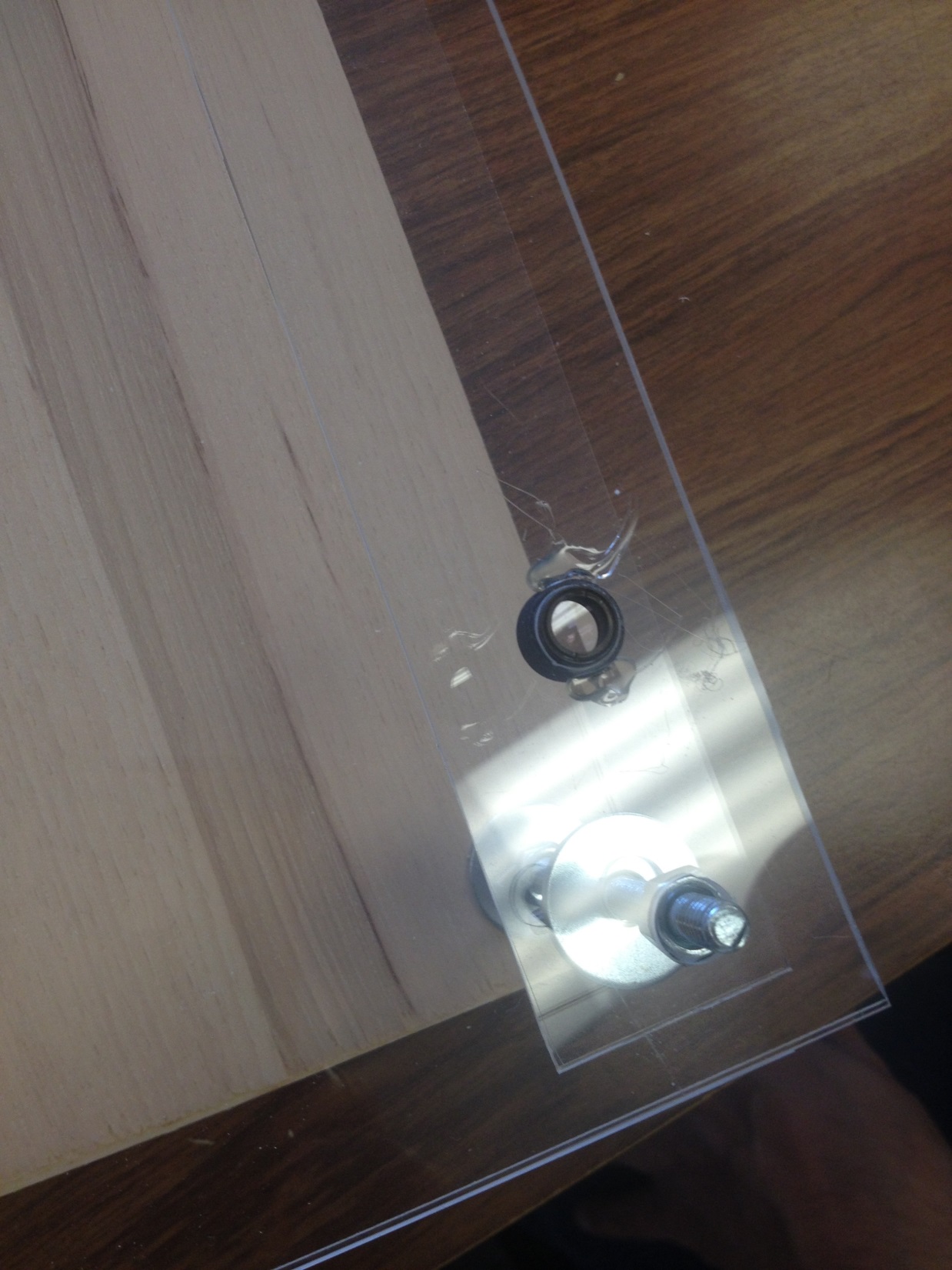 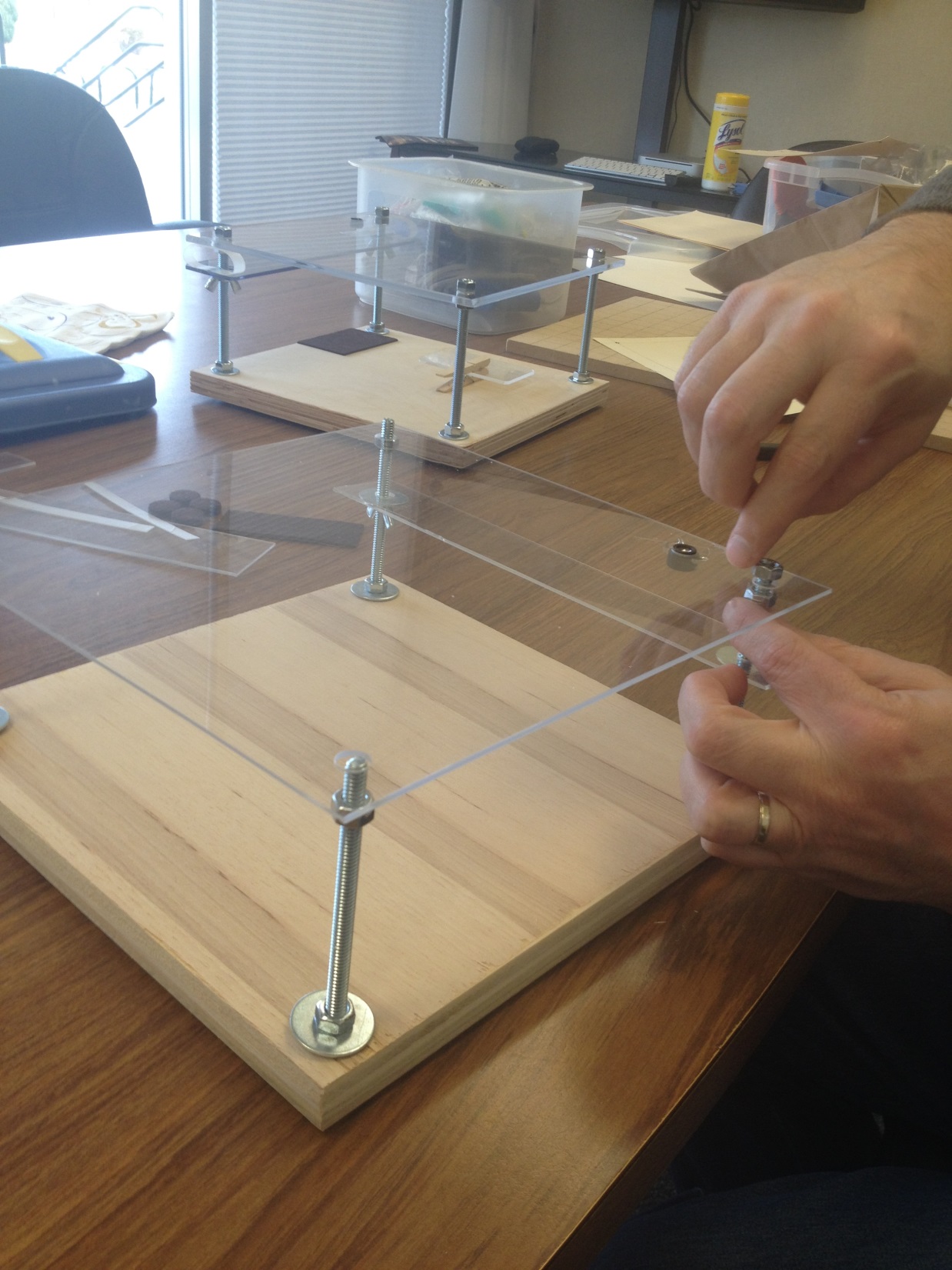 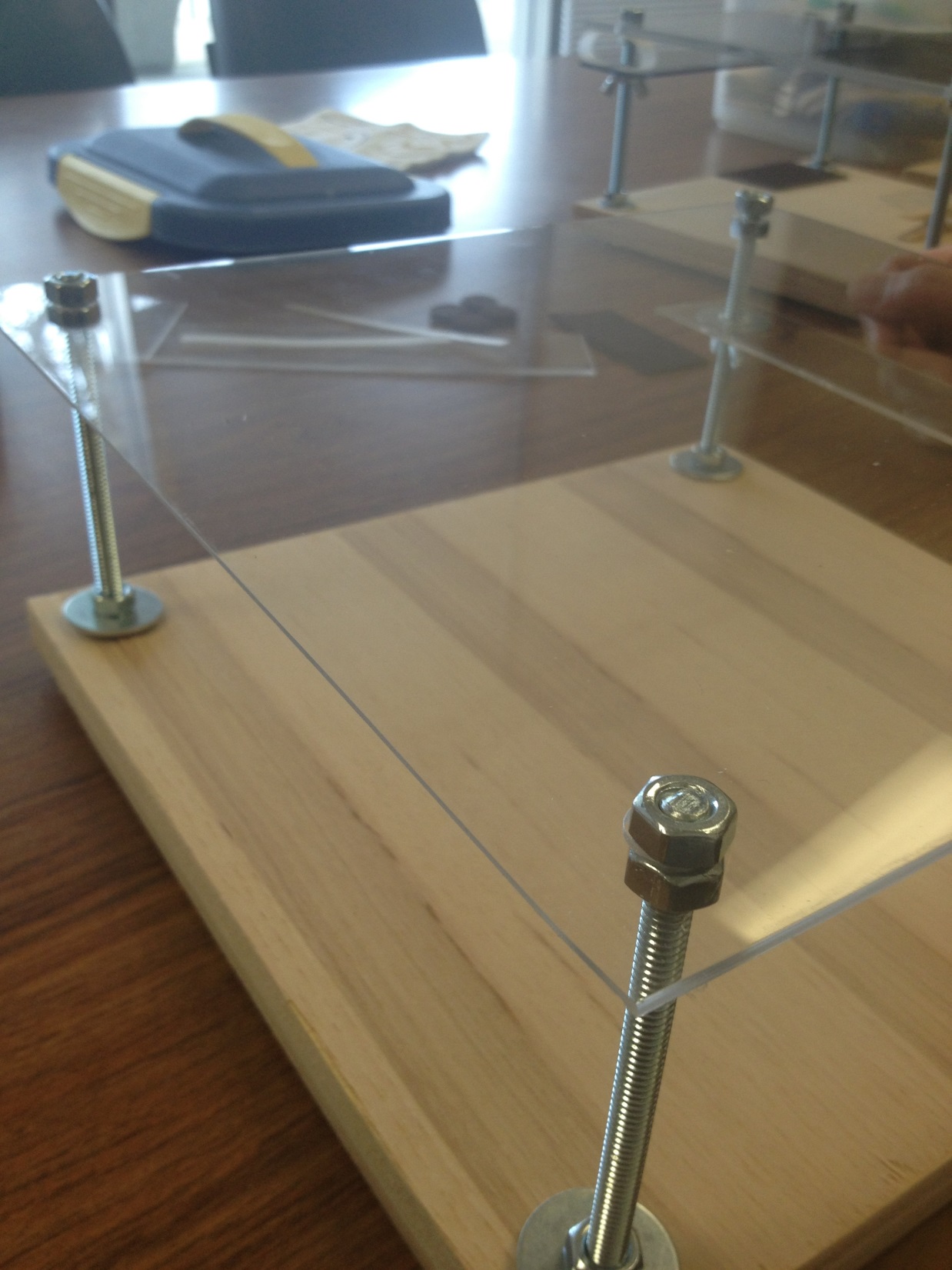 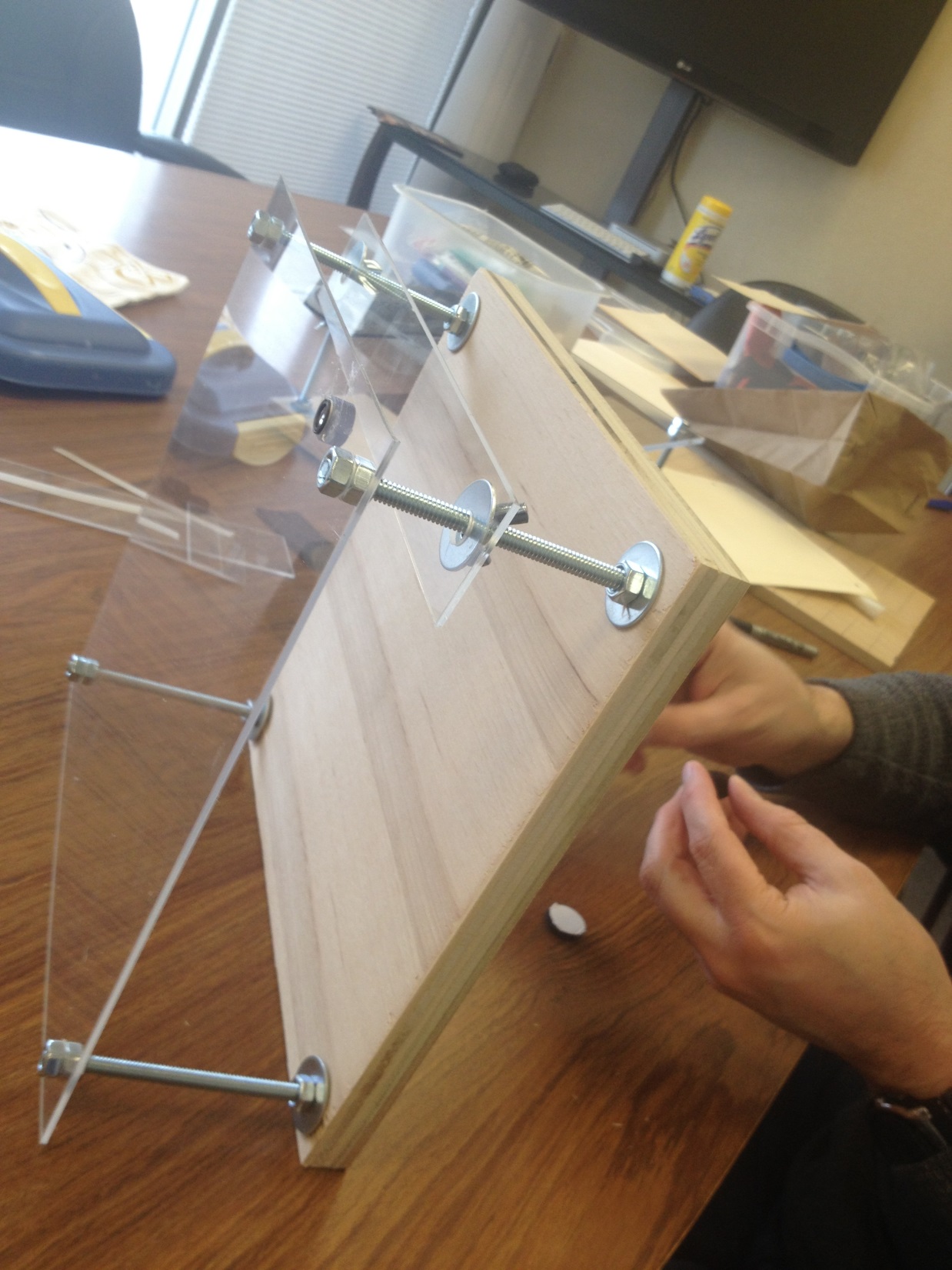 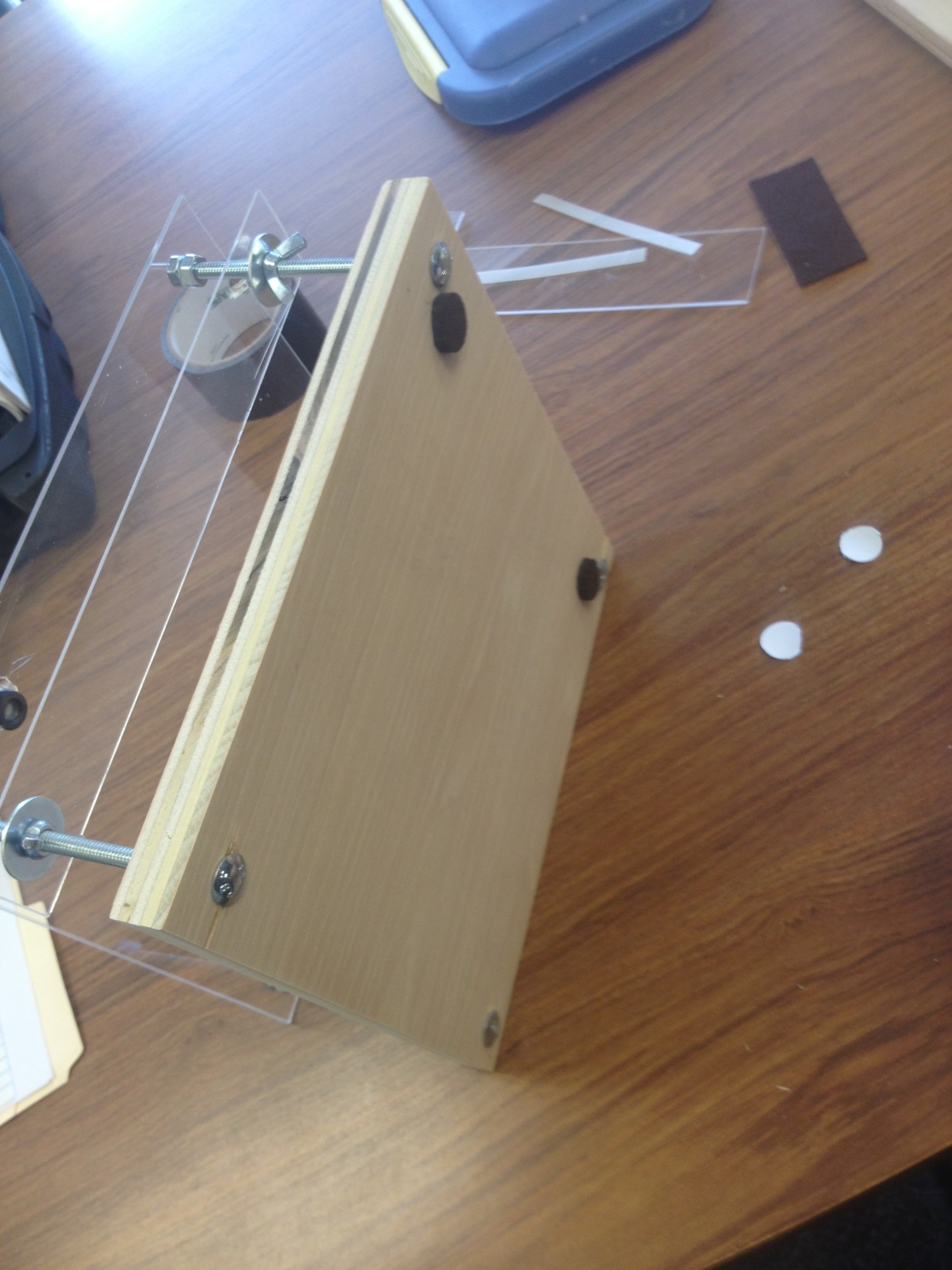 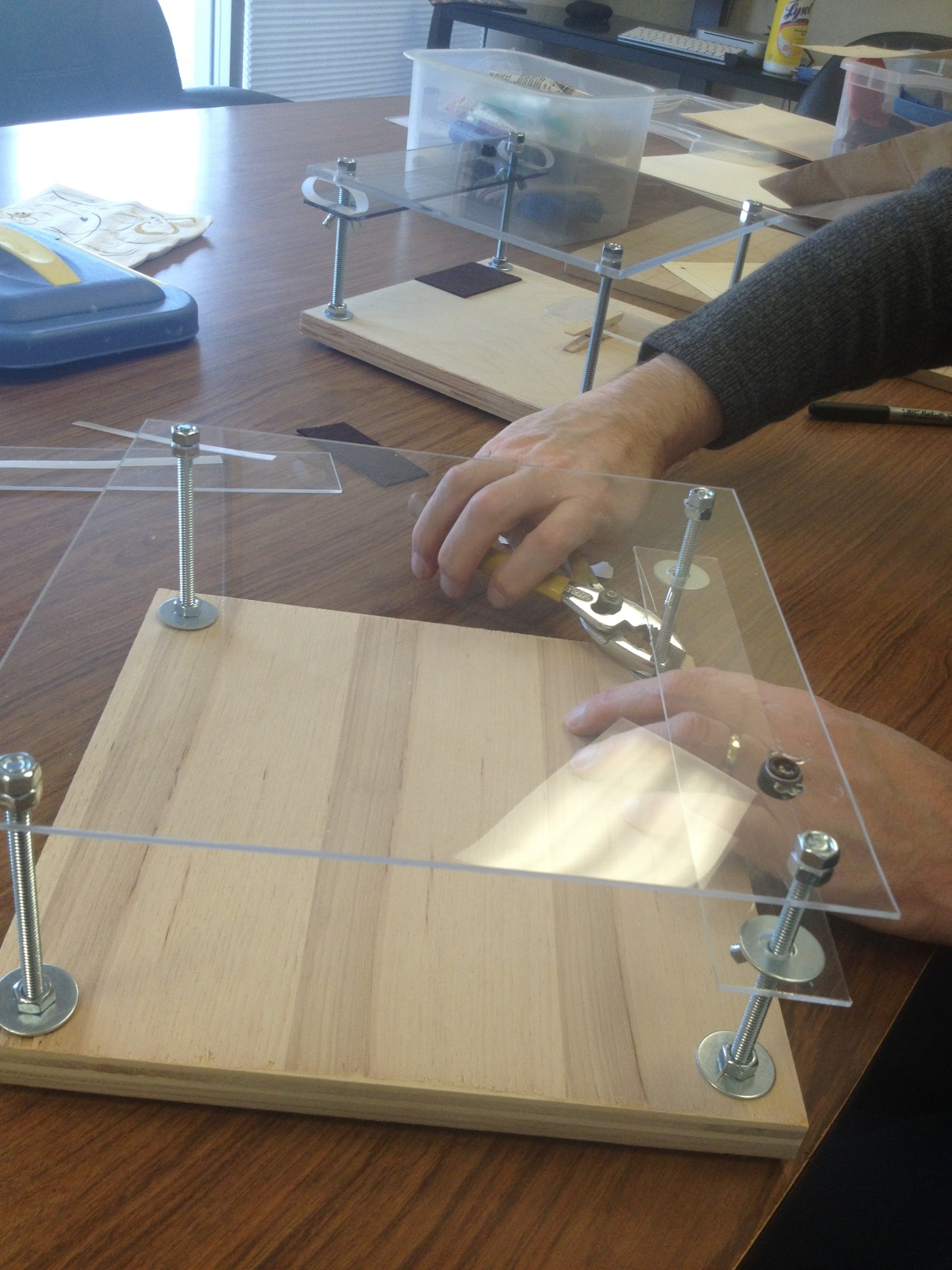 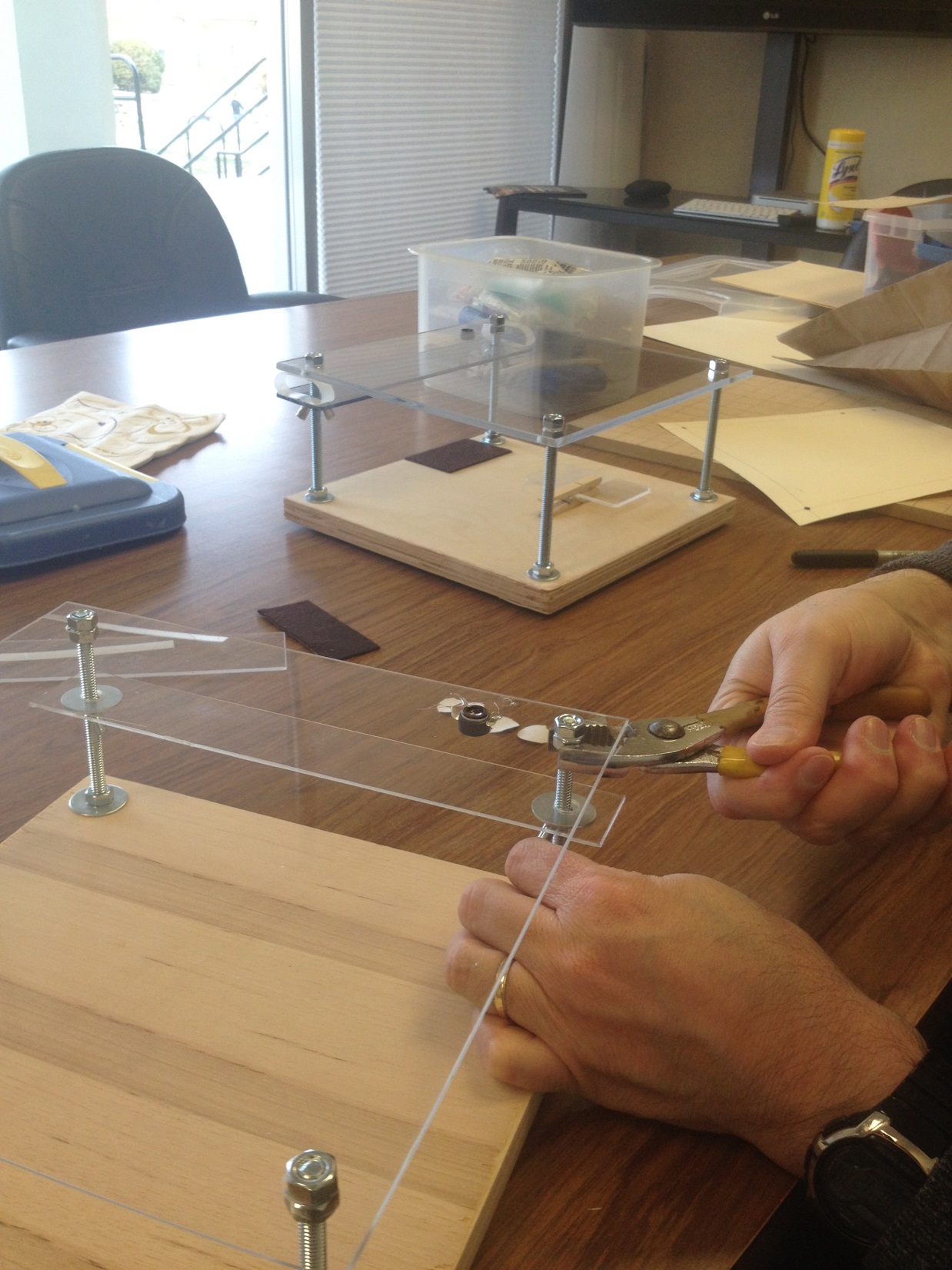 The black tape or dark felt is used to give a dark background behind the image you are magnifying.This will go on the wood directly below the lens.
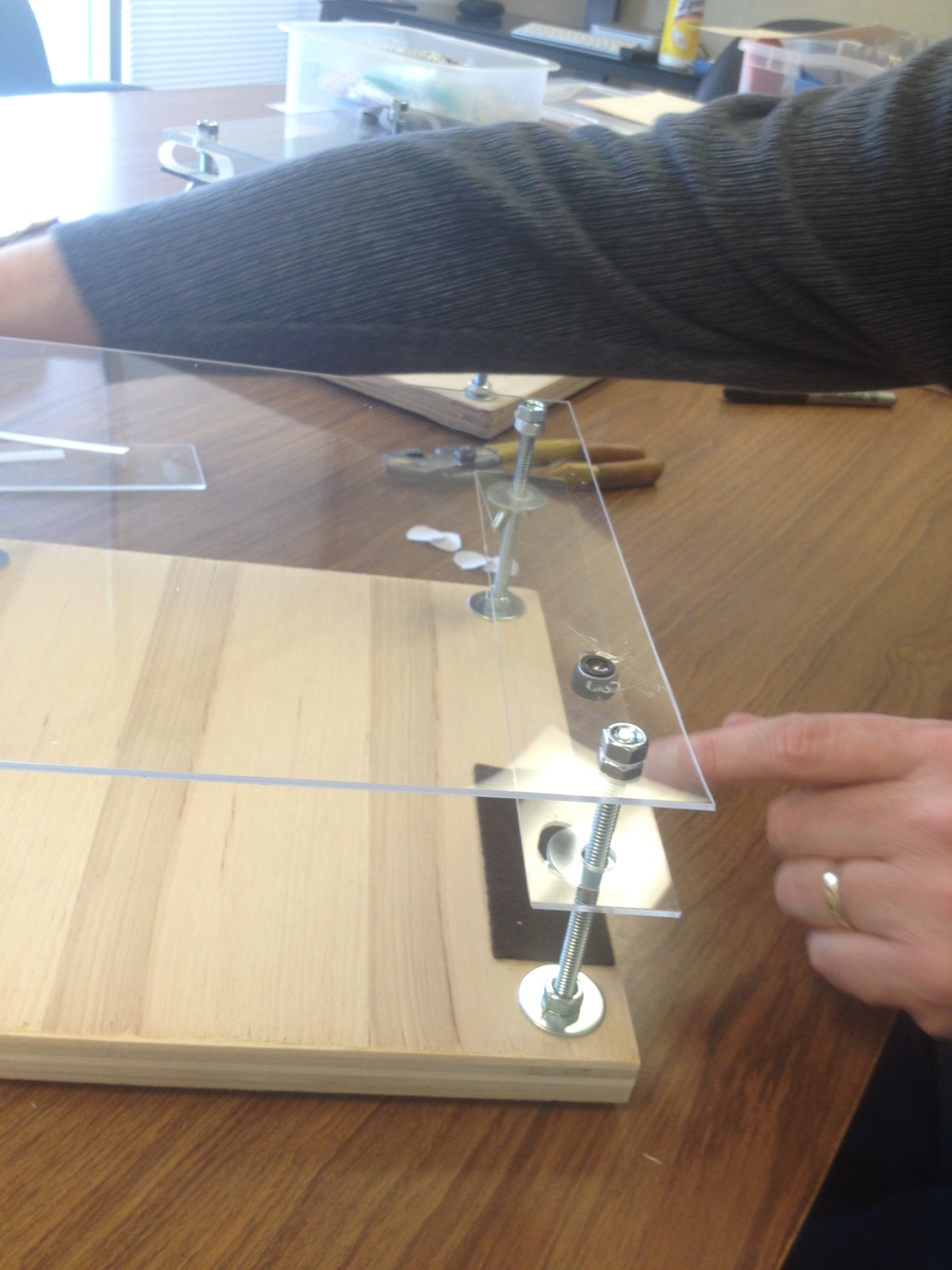 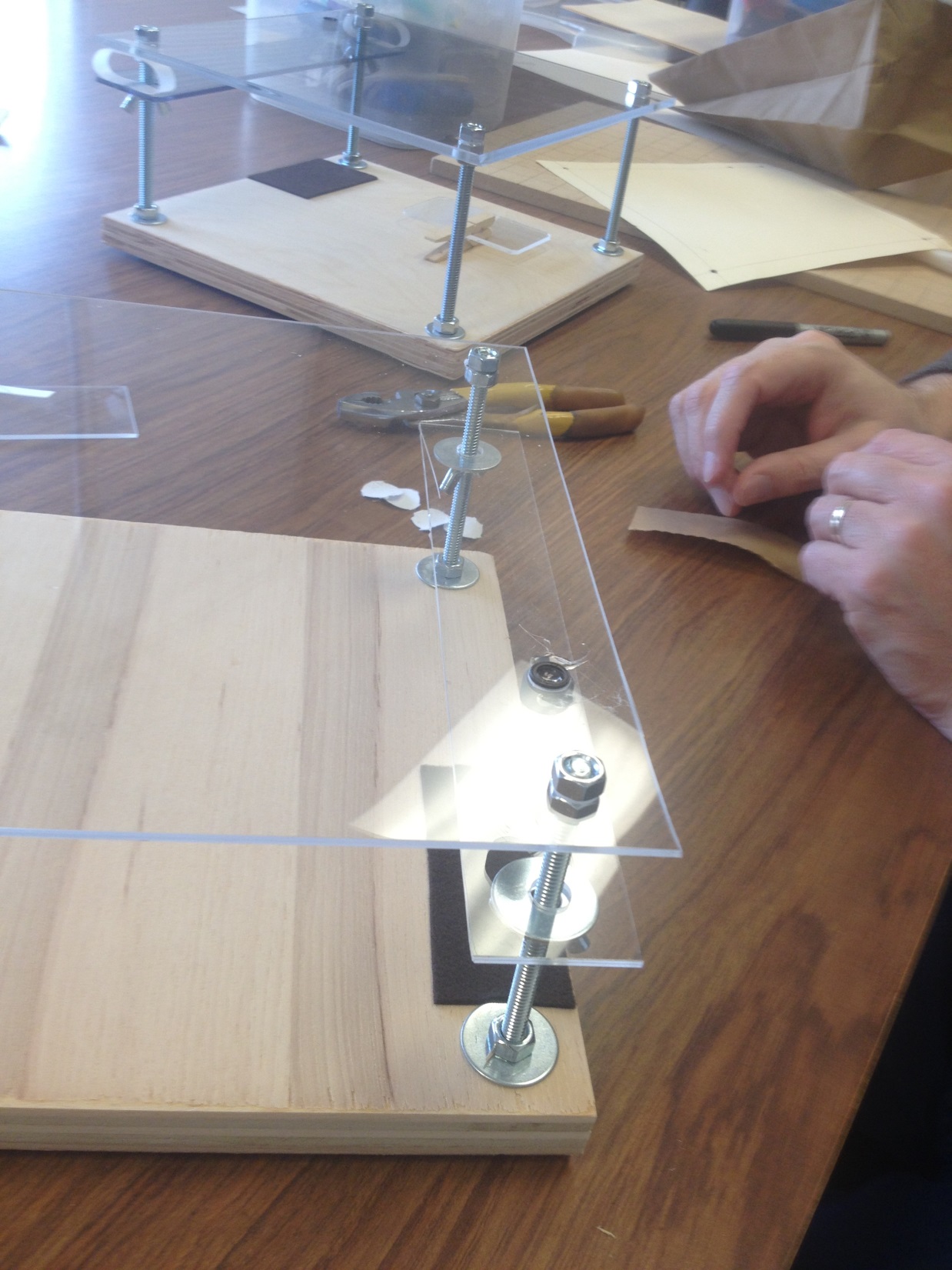 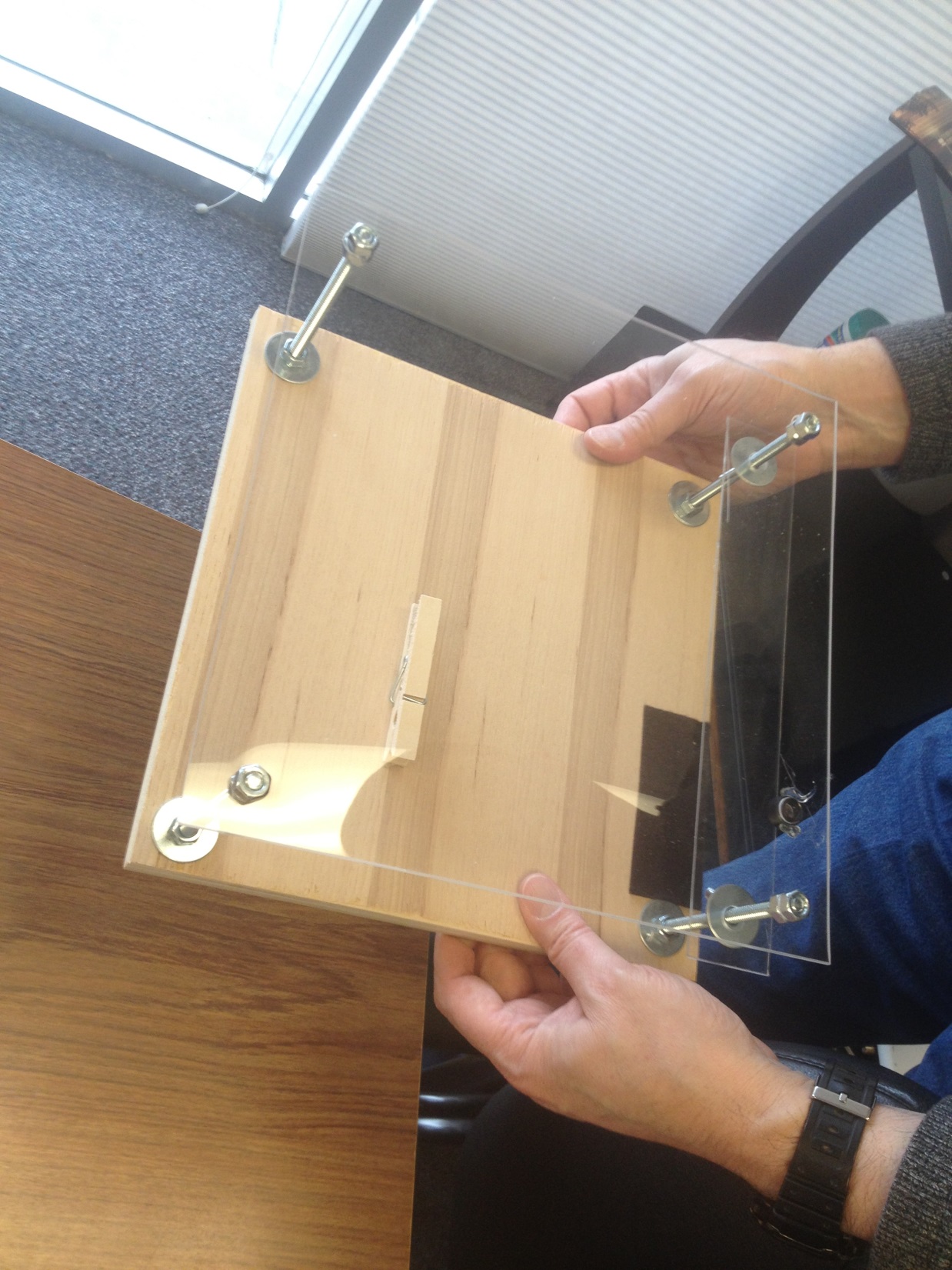 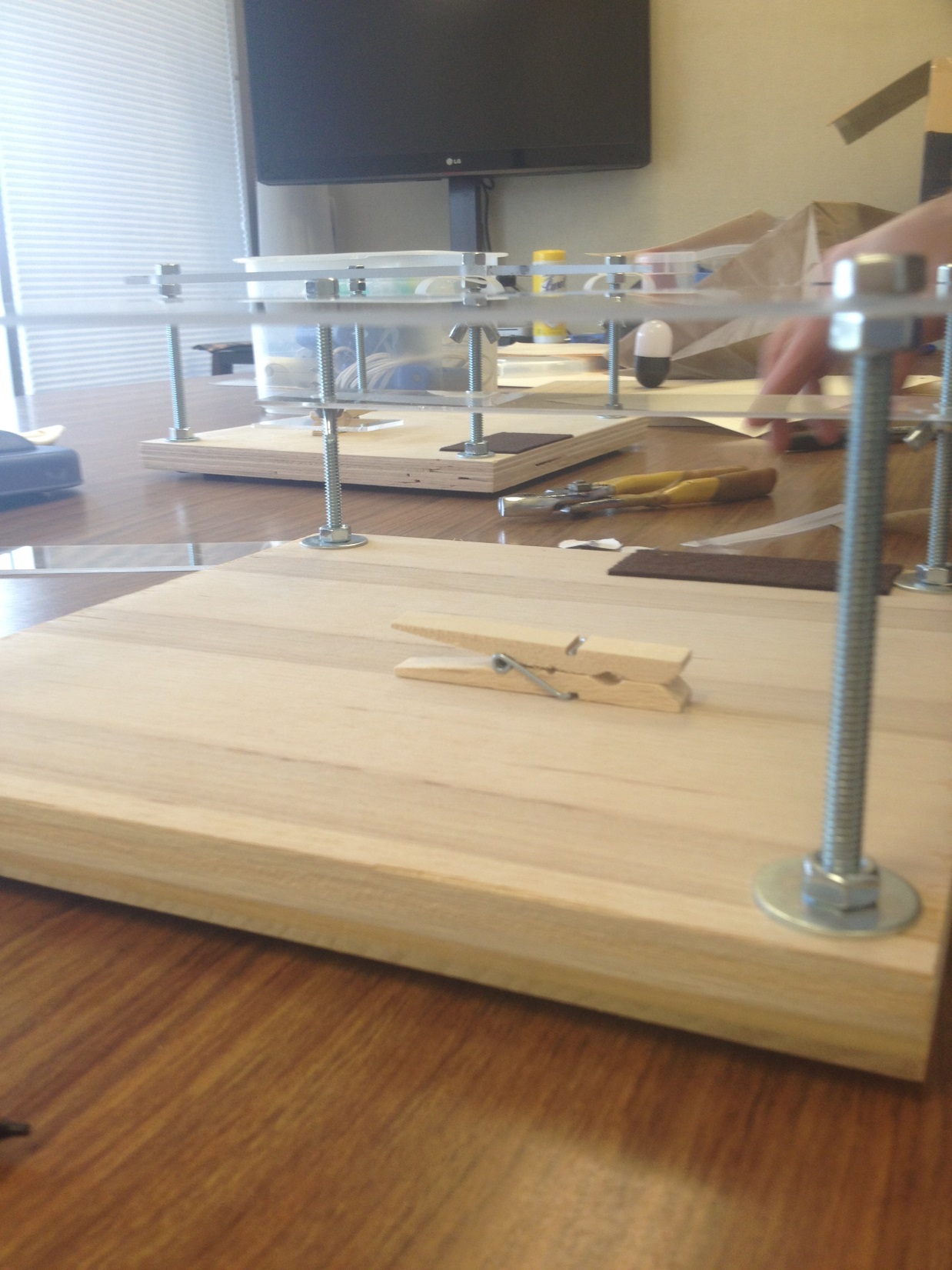 OPTIONAL
You can glue strips of plastic cut from a plastic jug of milk on the deck for stability.
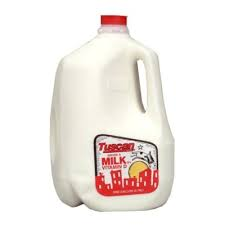 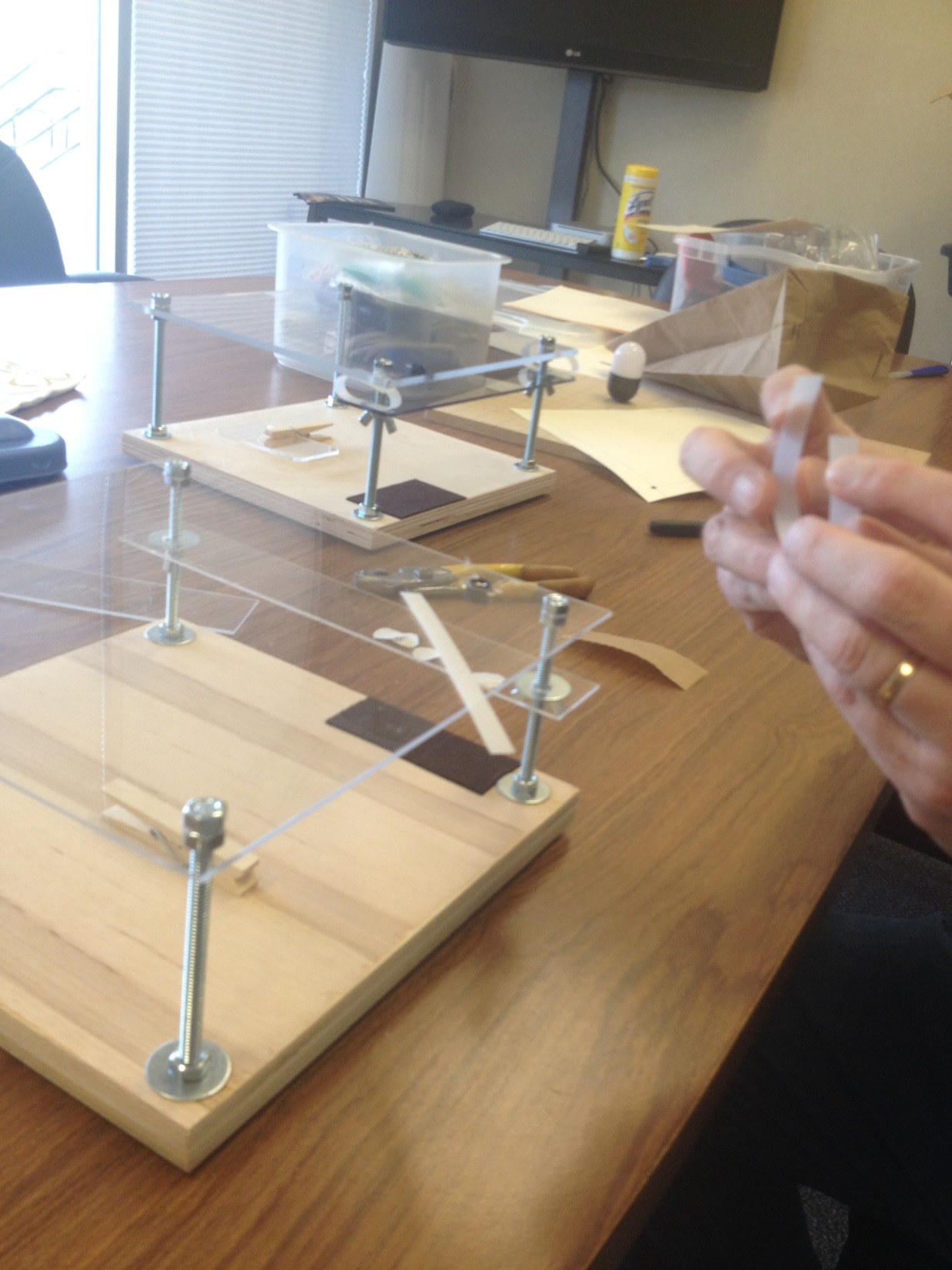 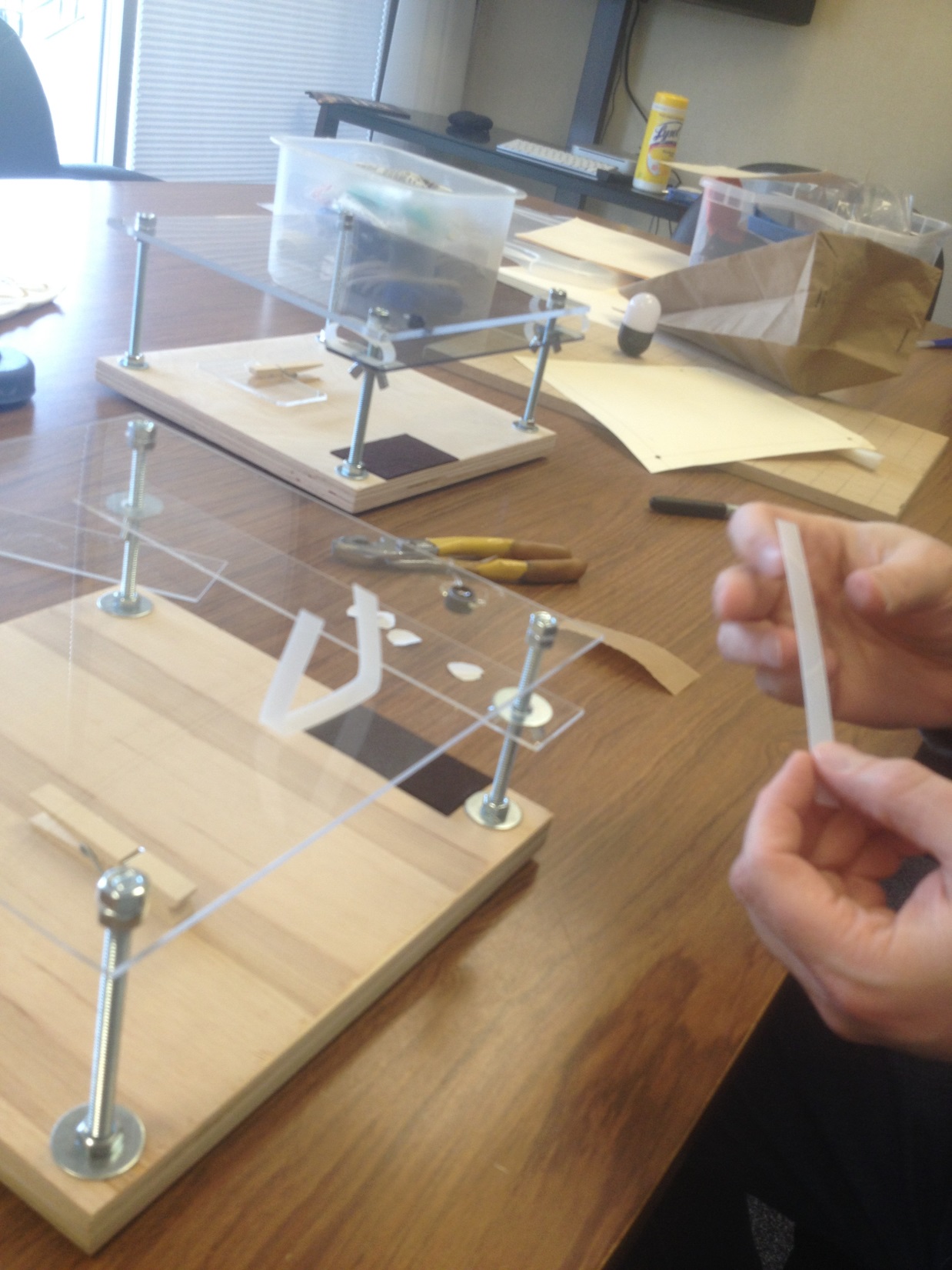 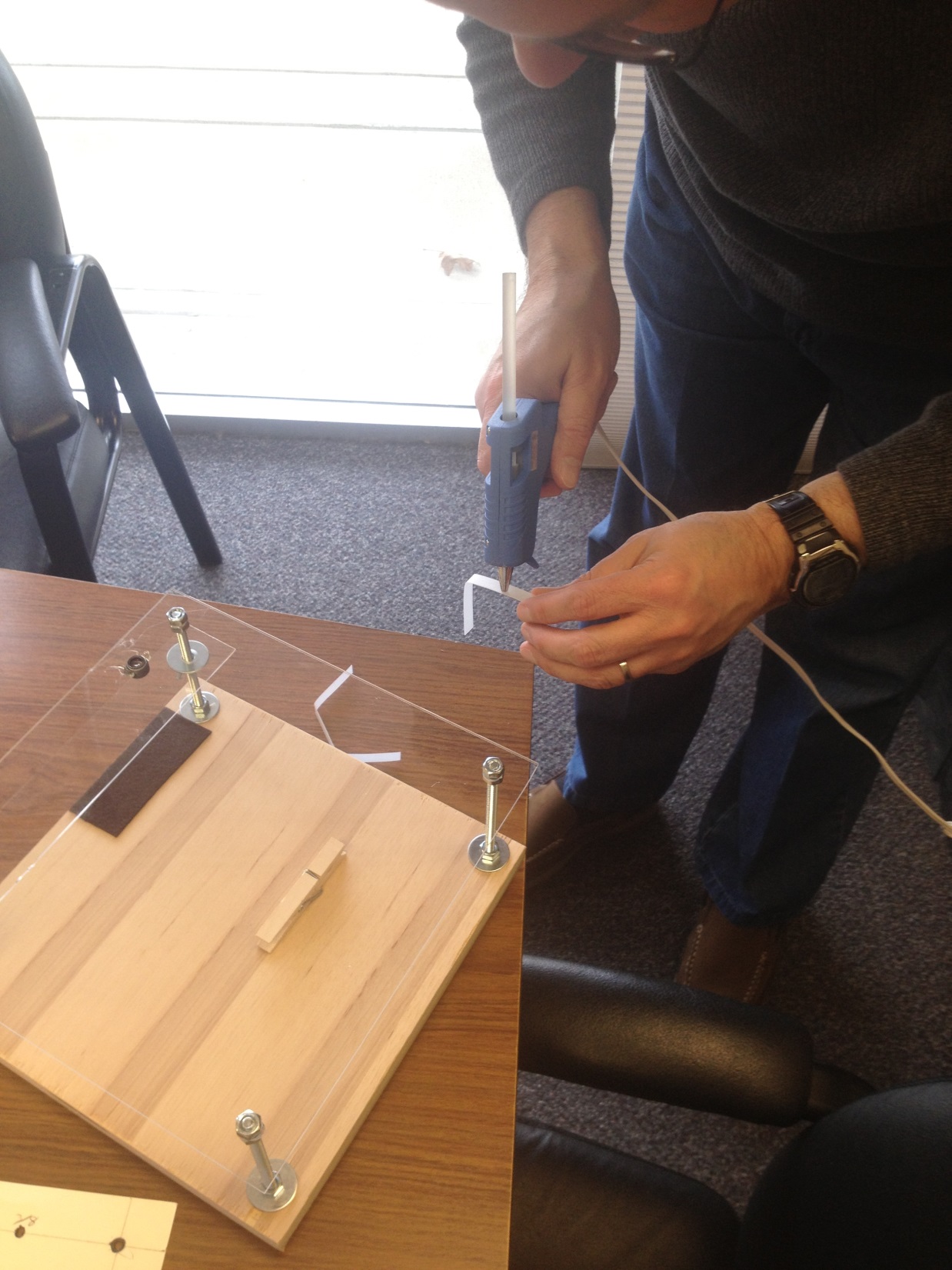 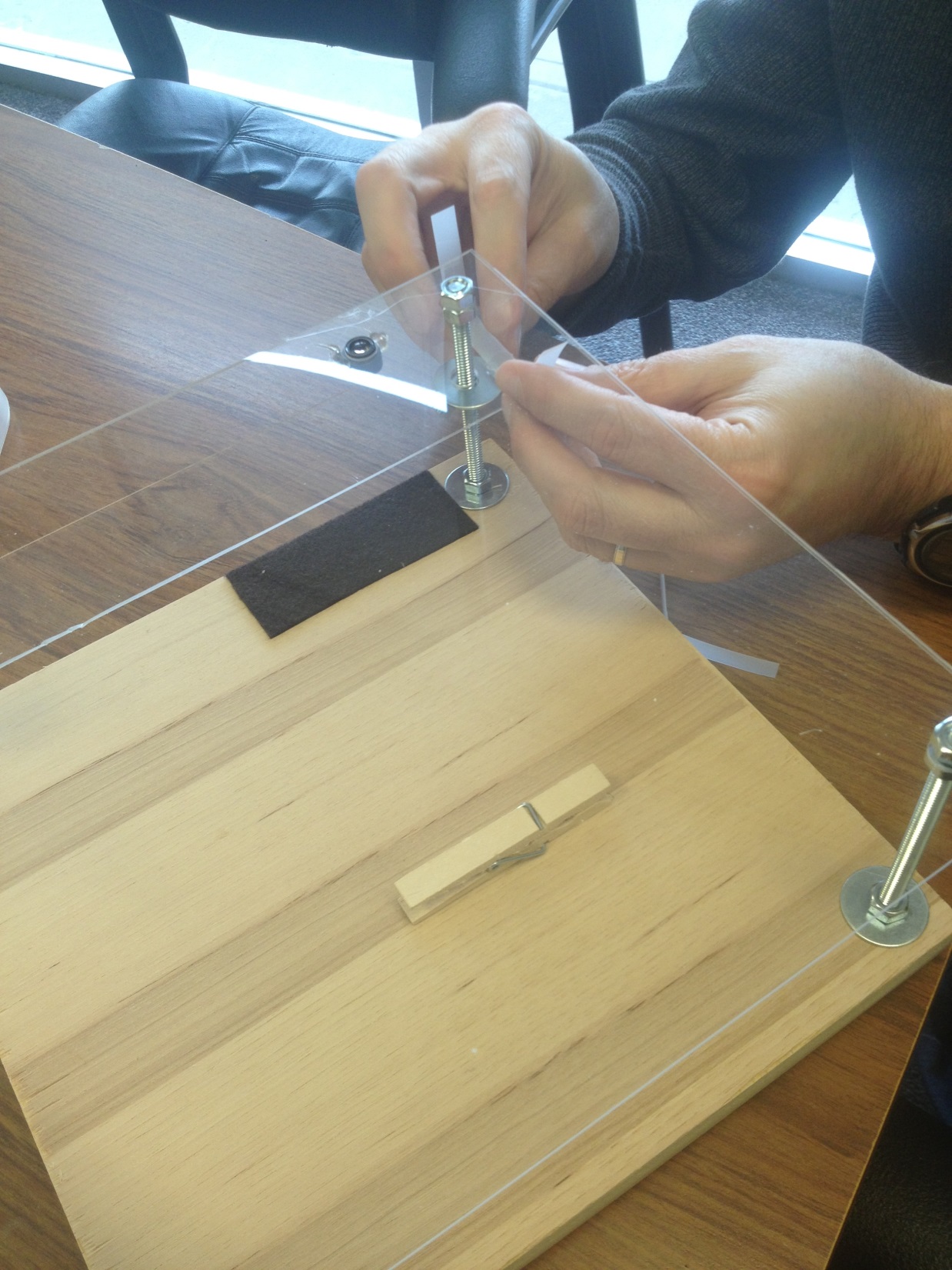 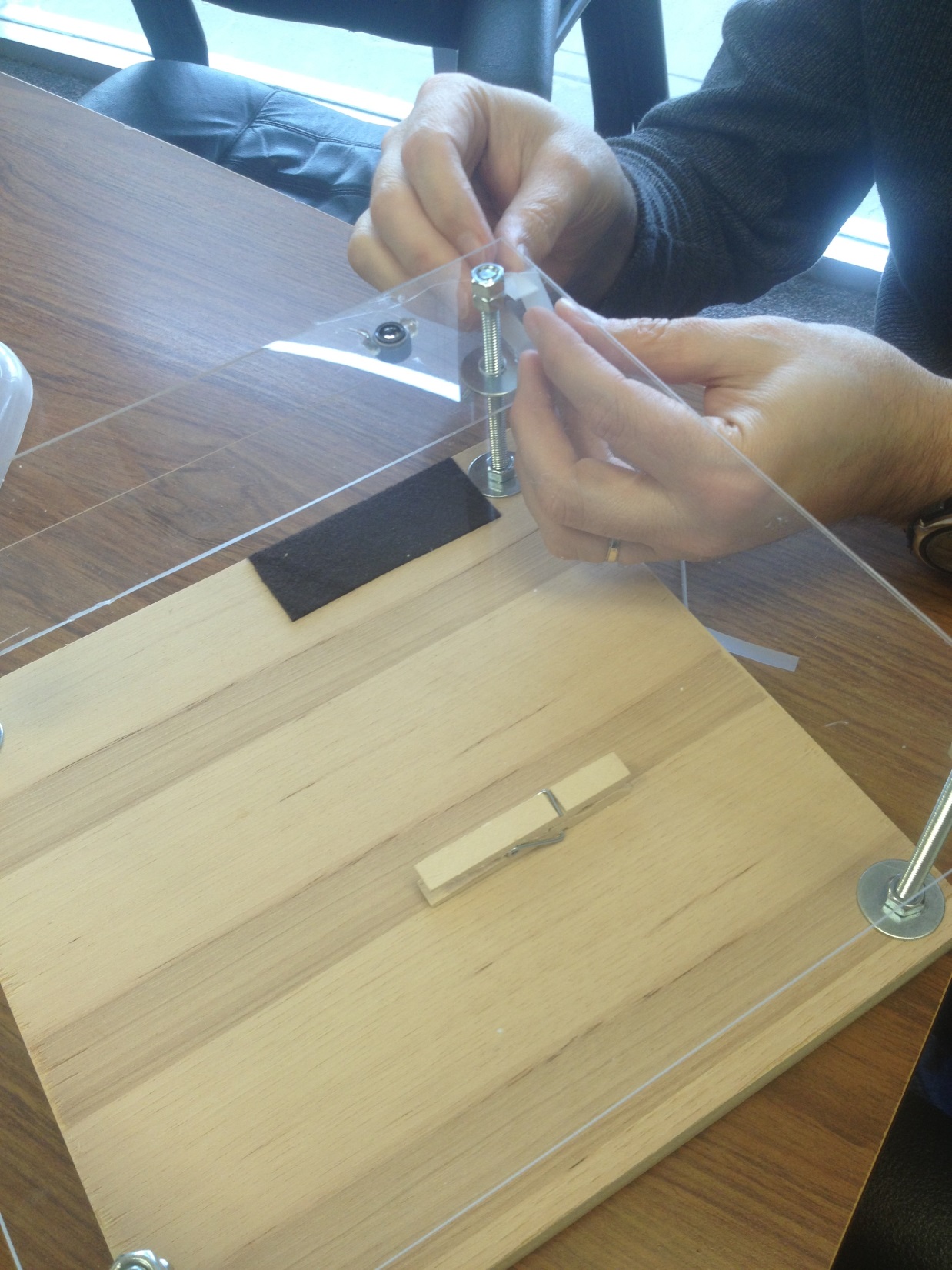 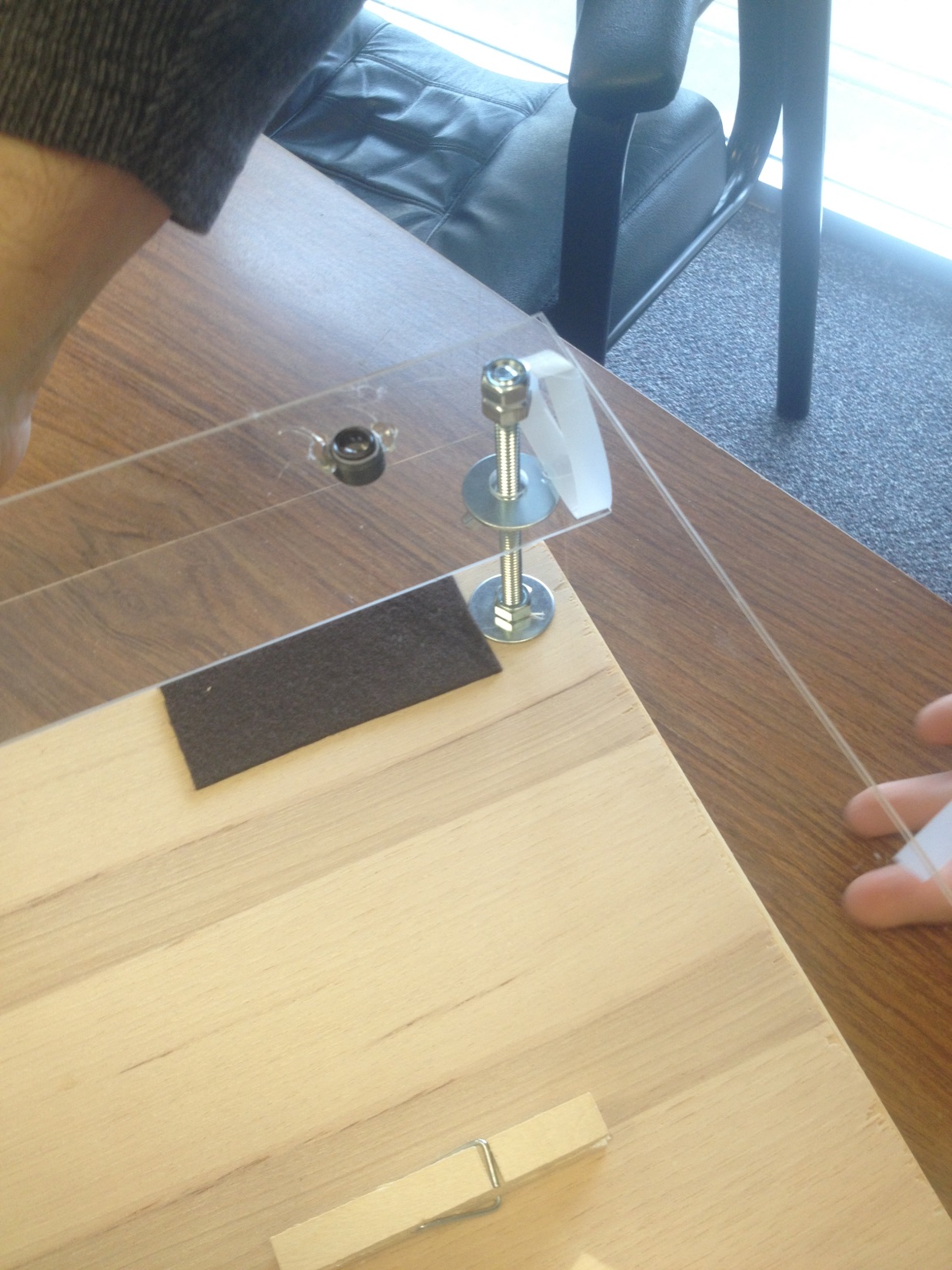 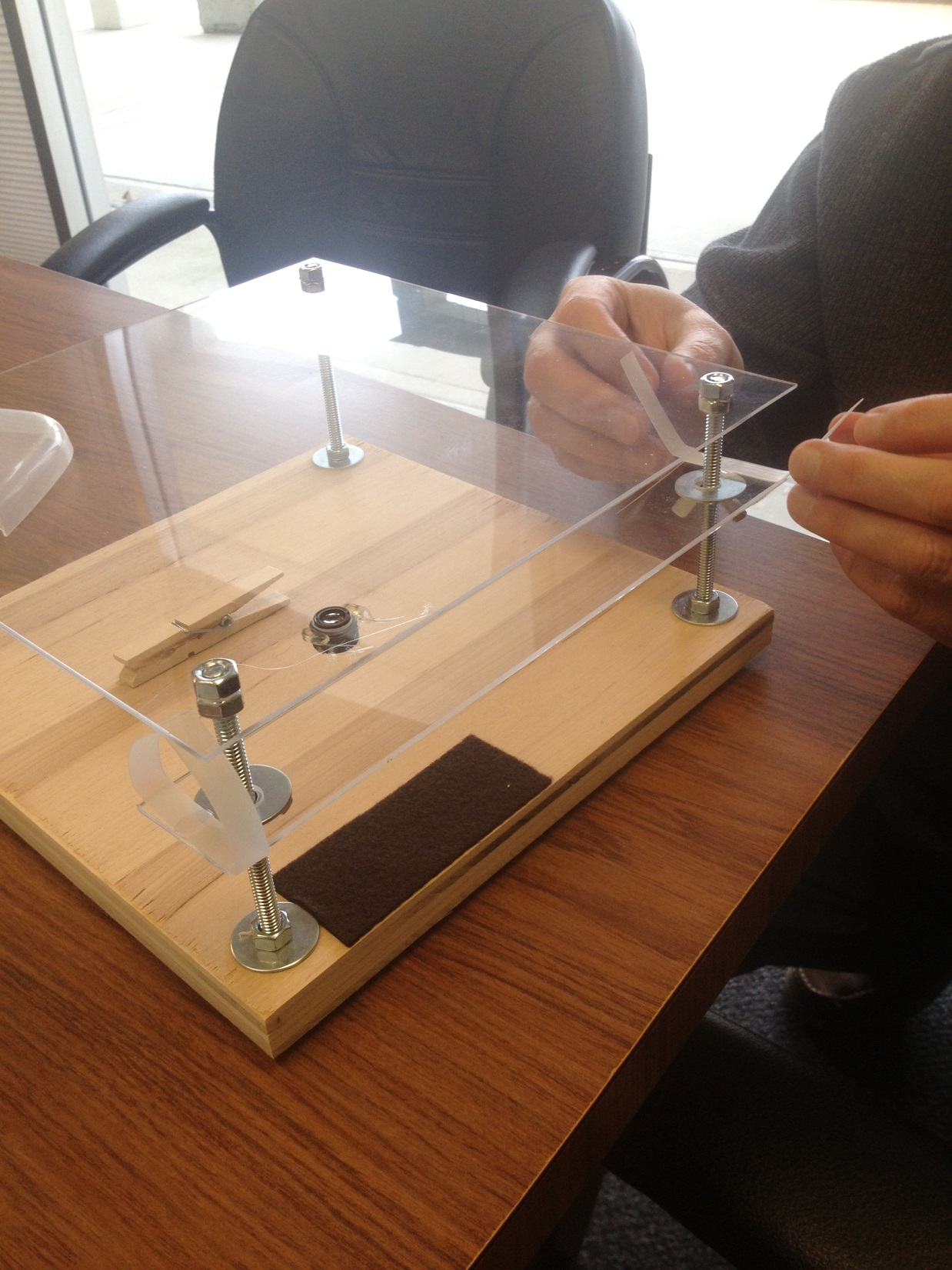 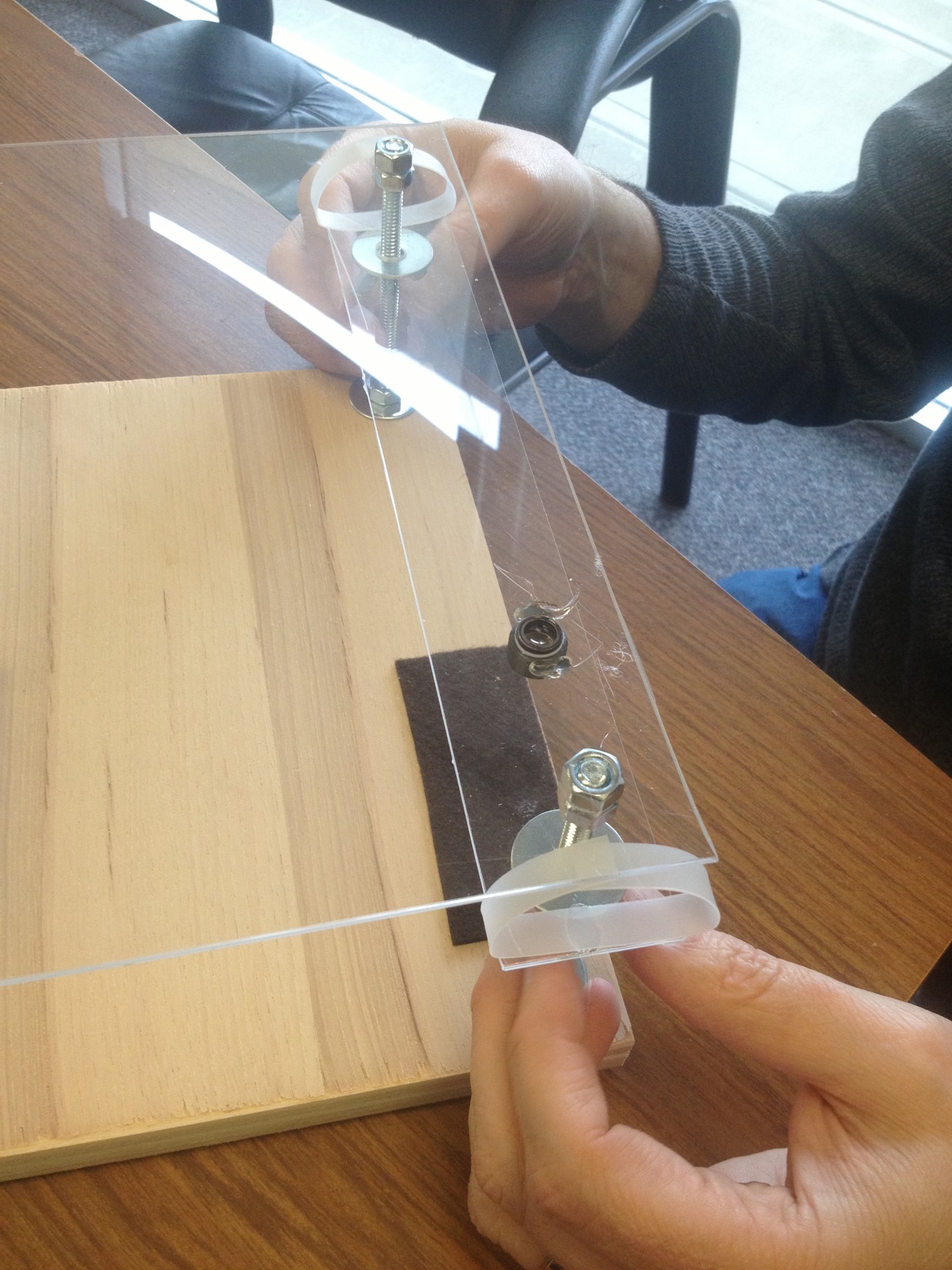 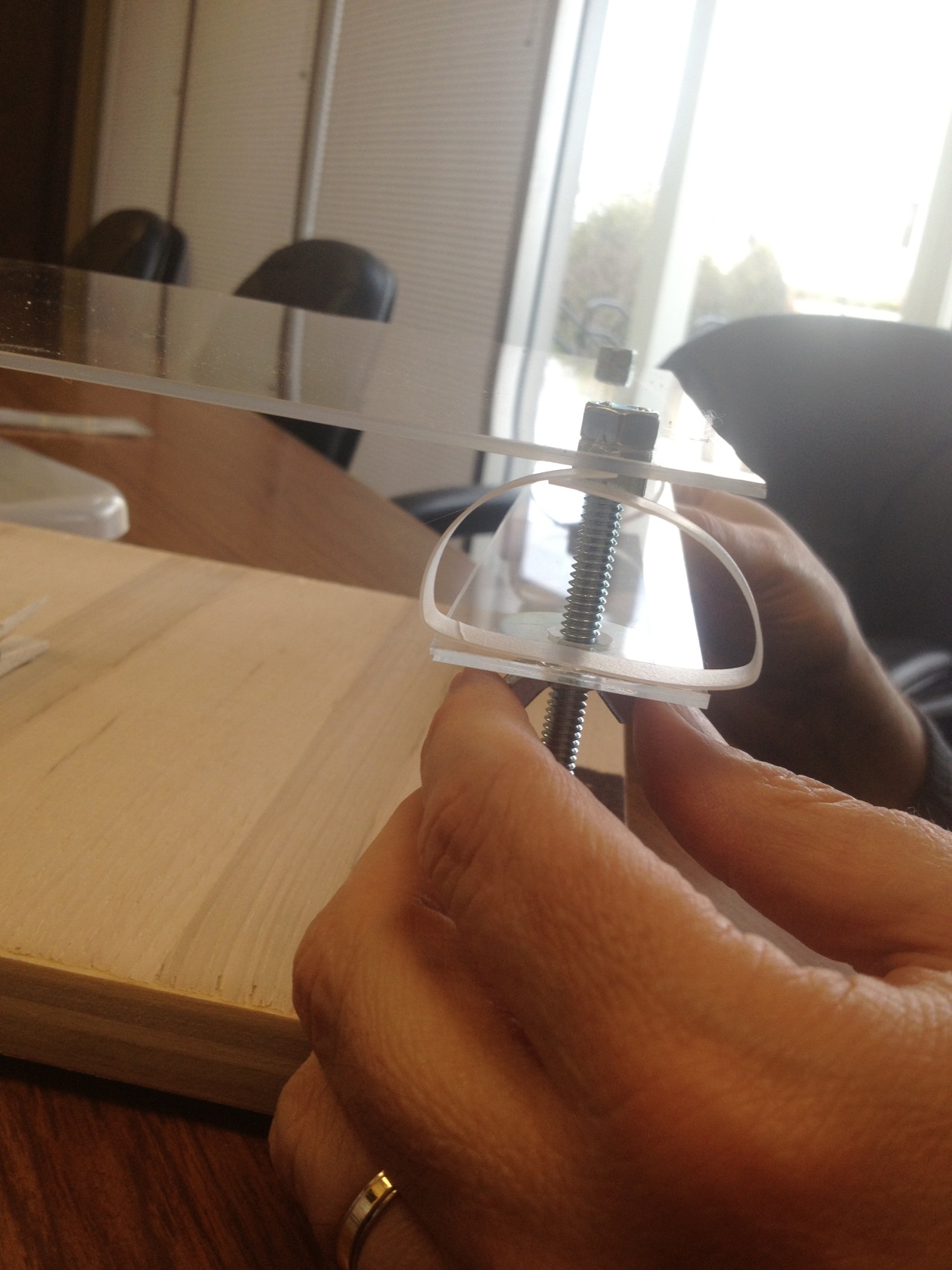 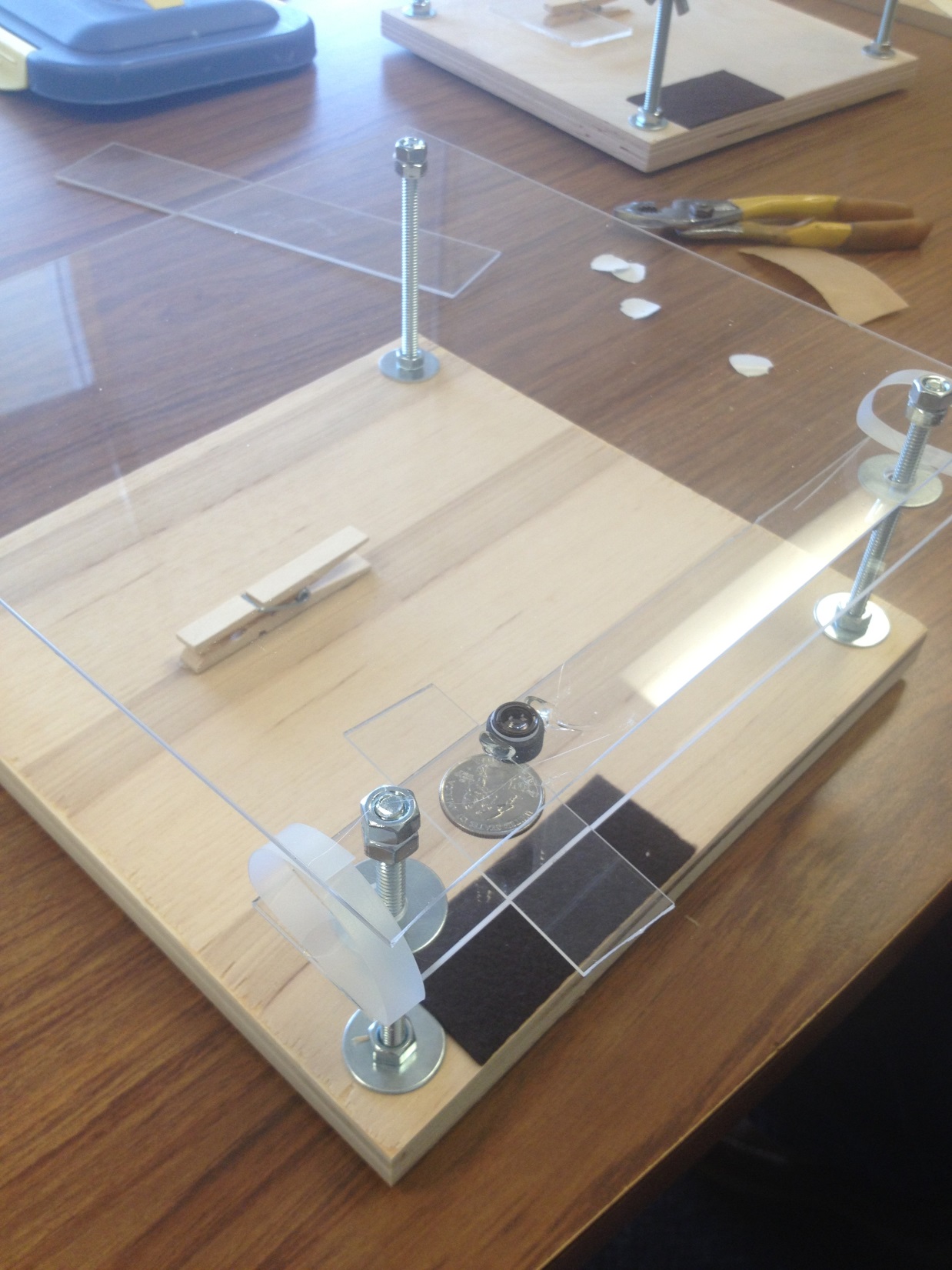 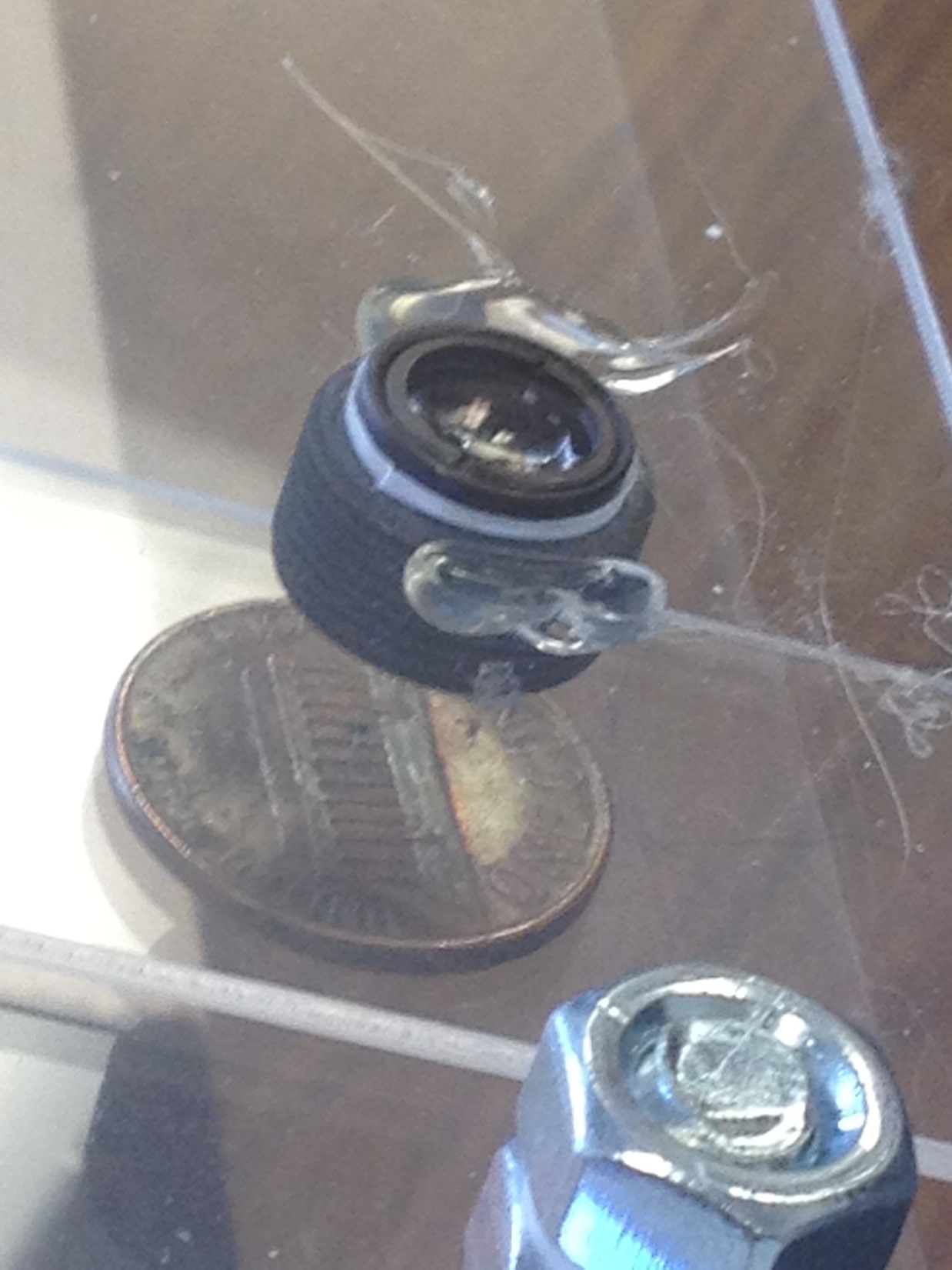 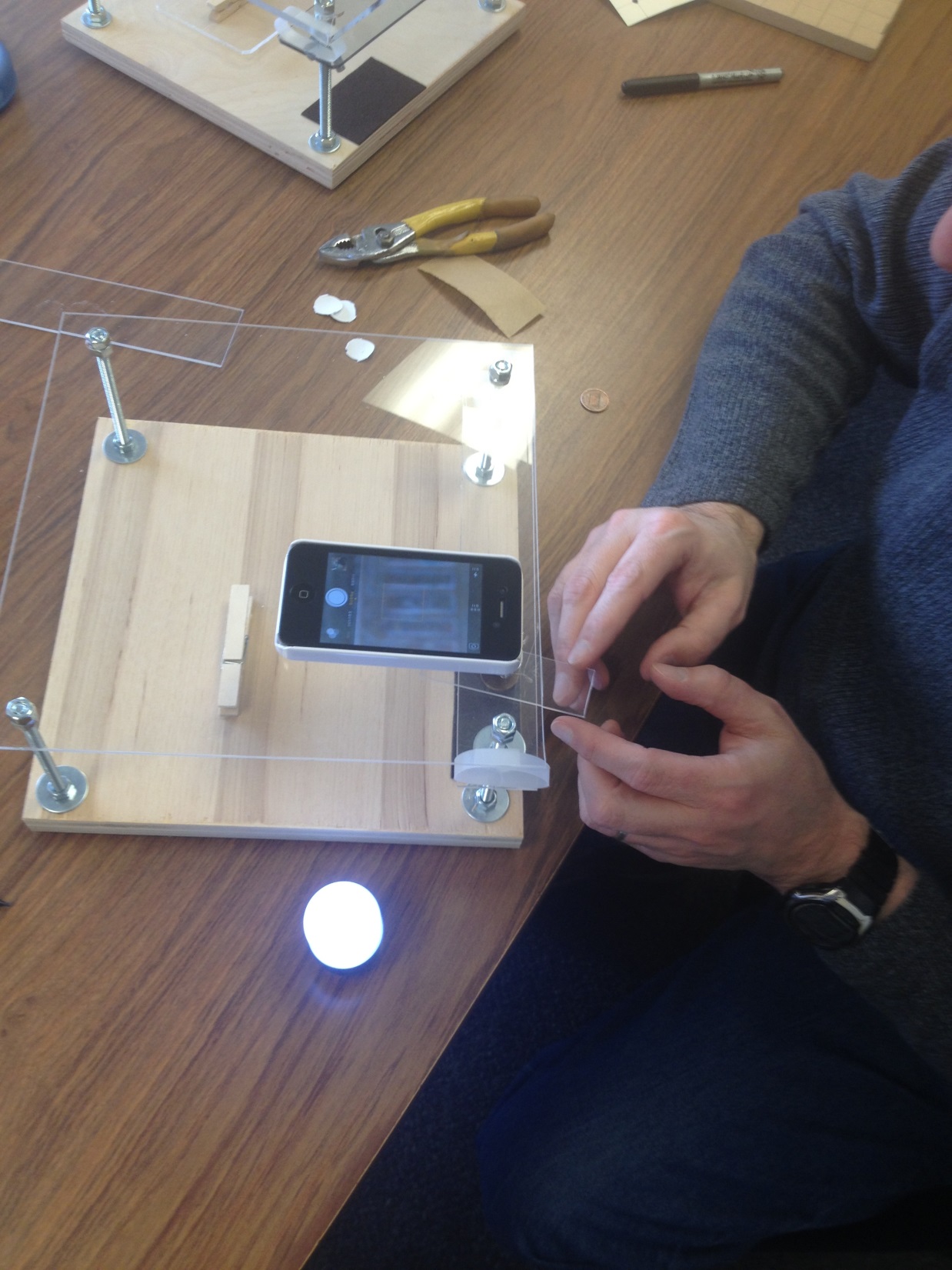 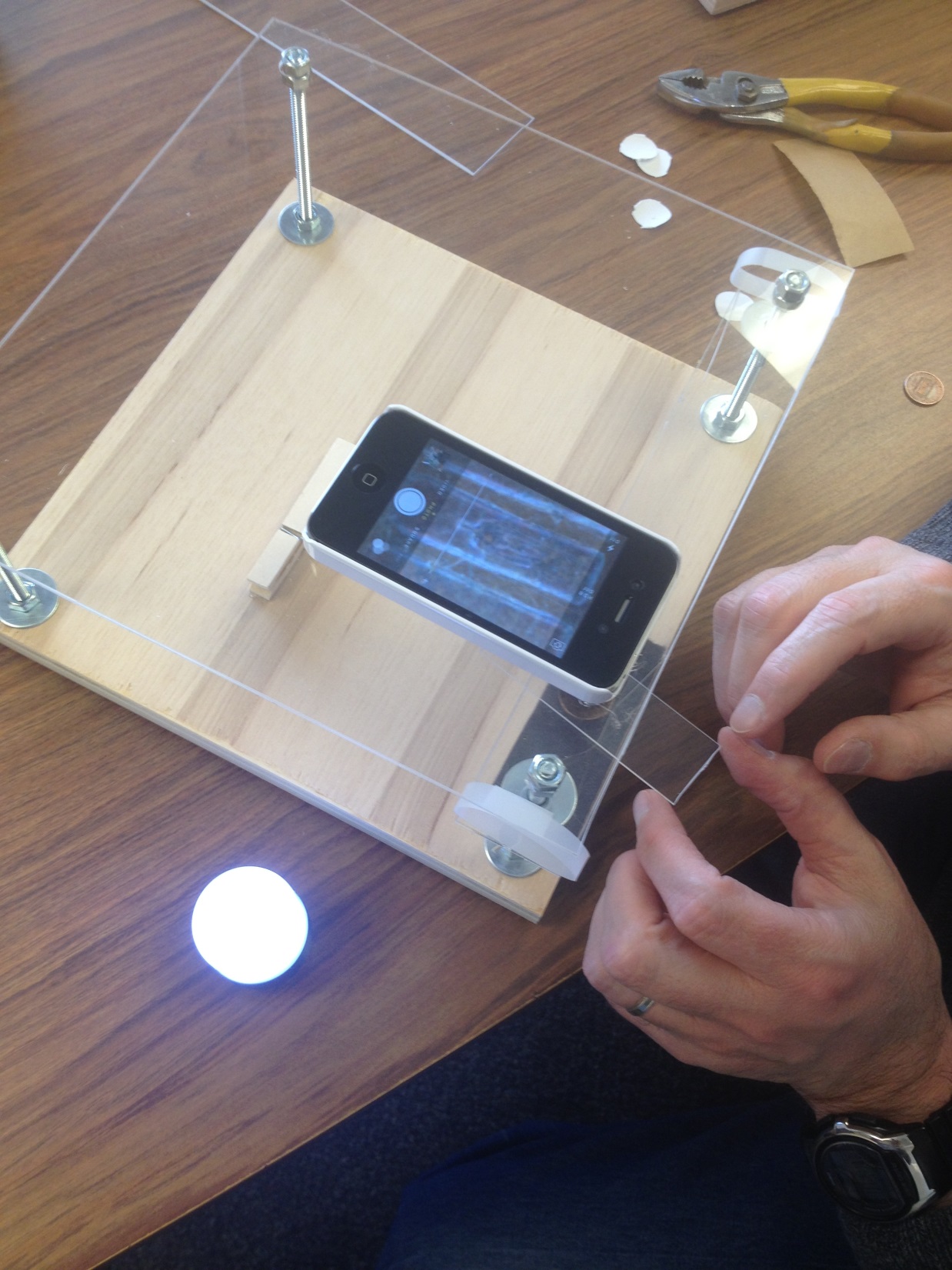 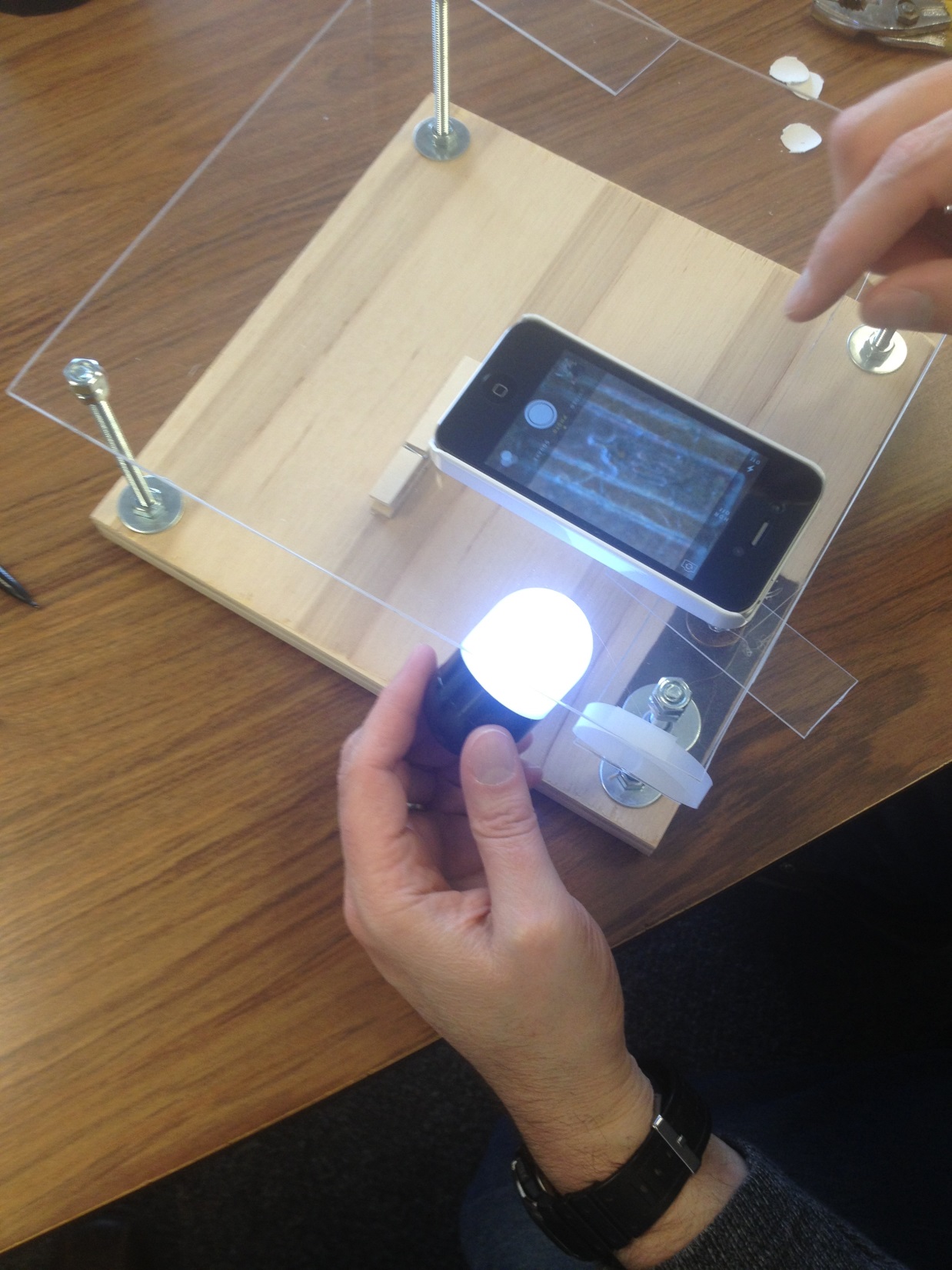 Light is optional and not included
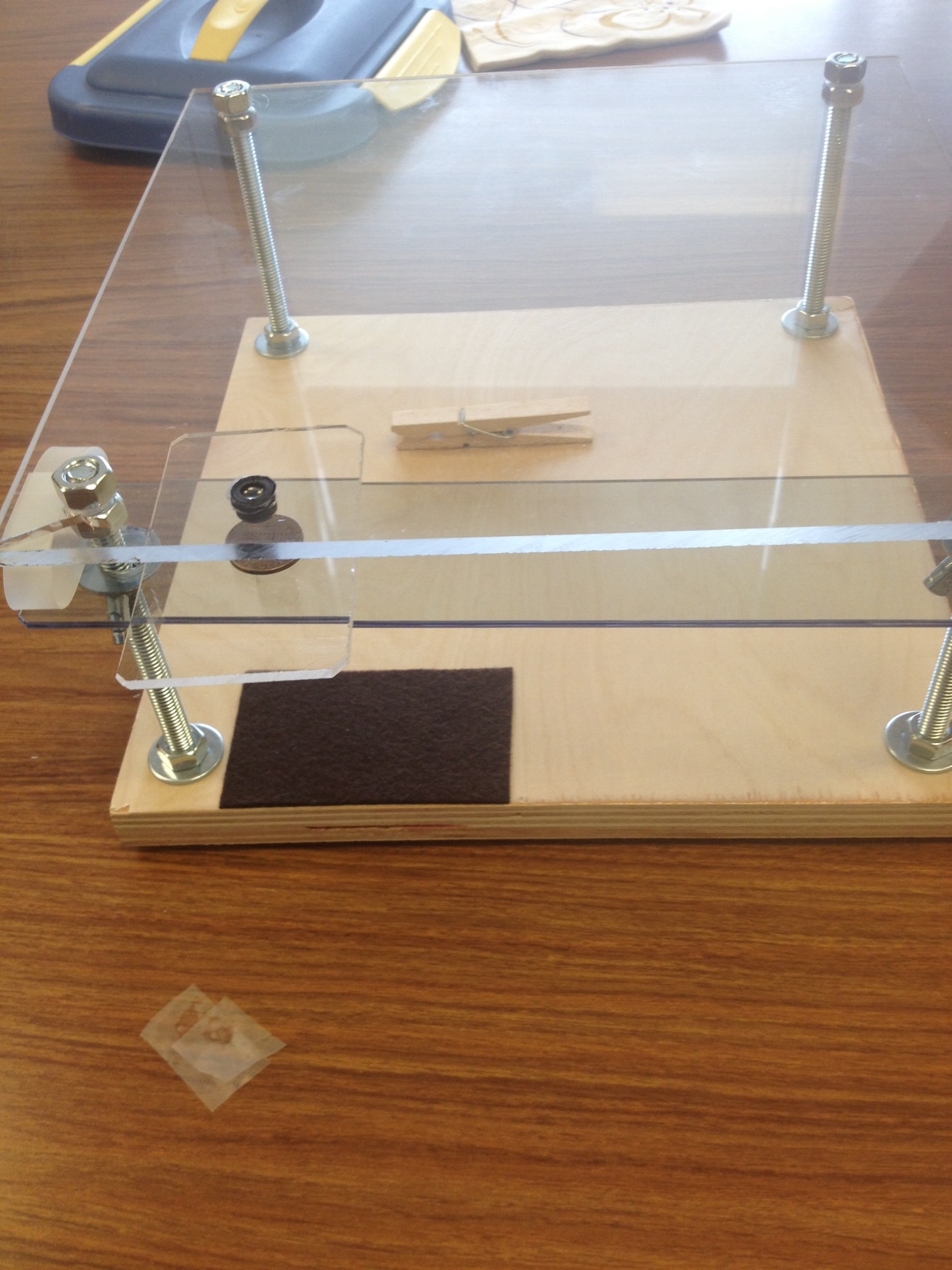 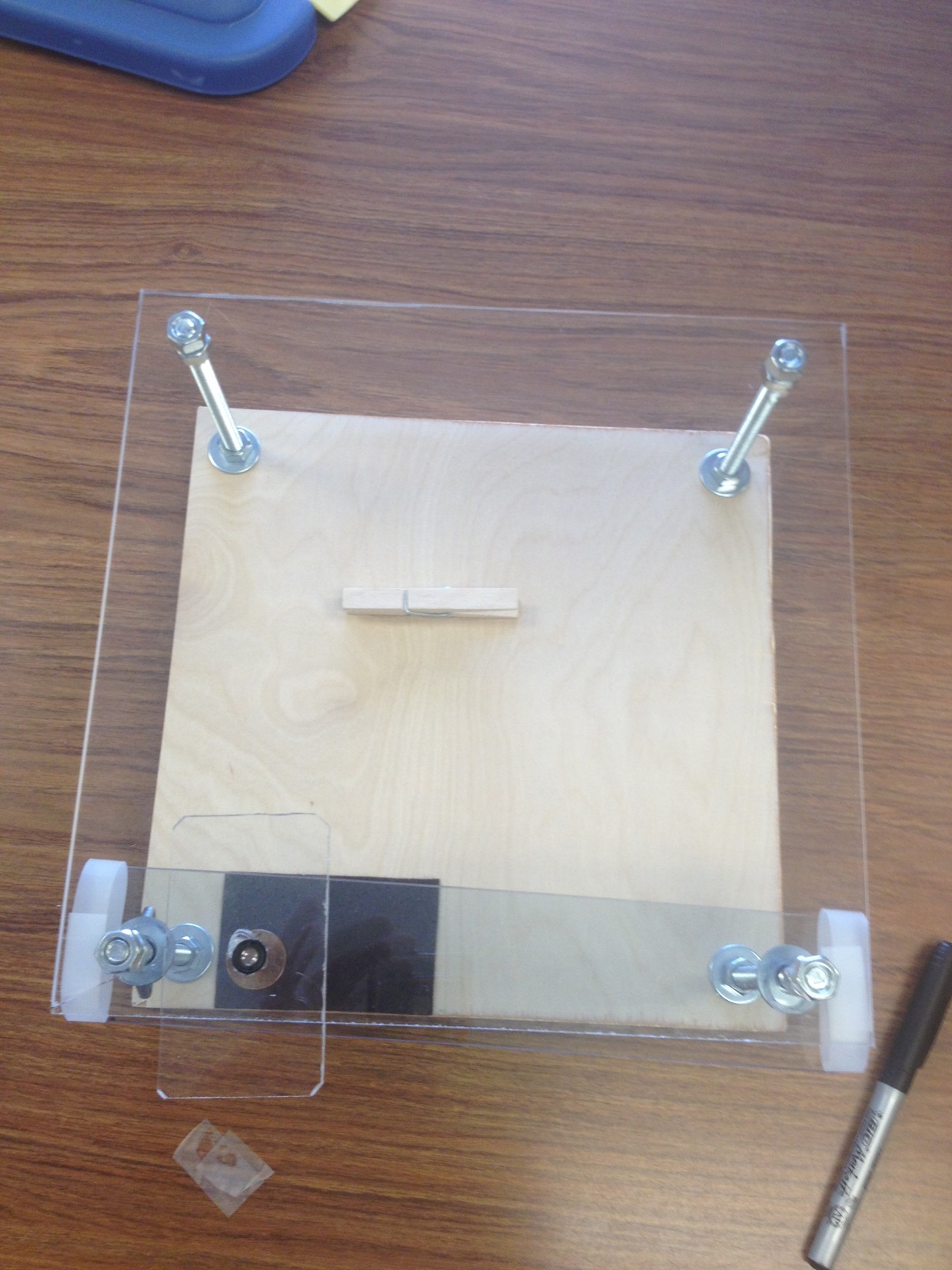 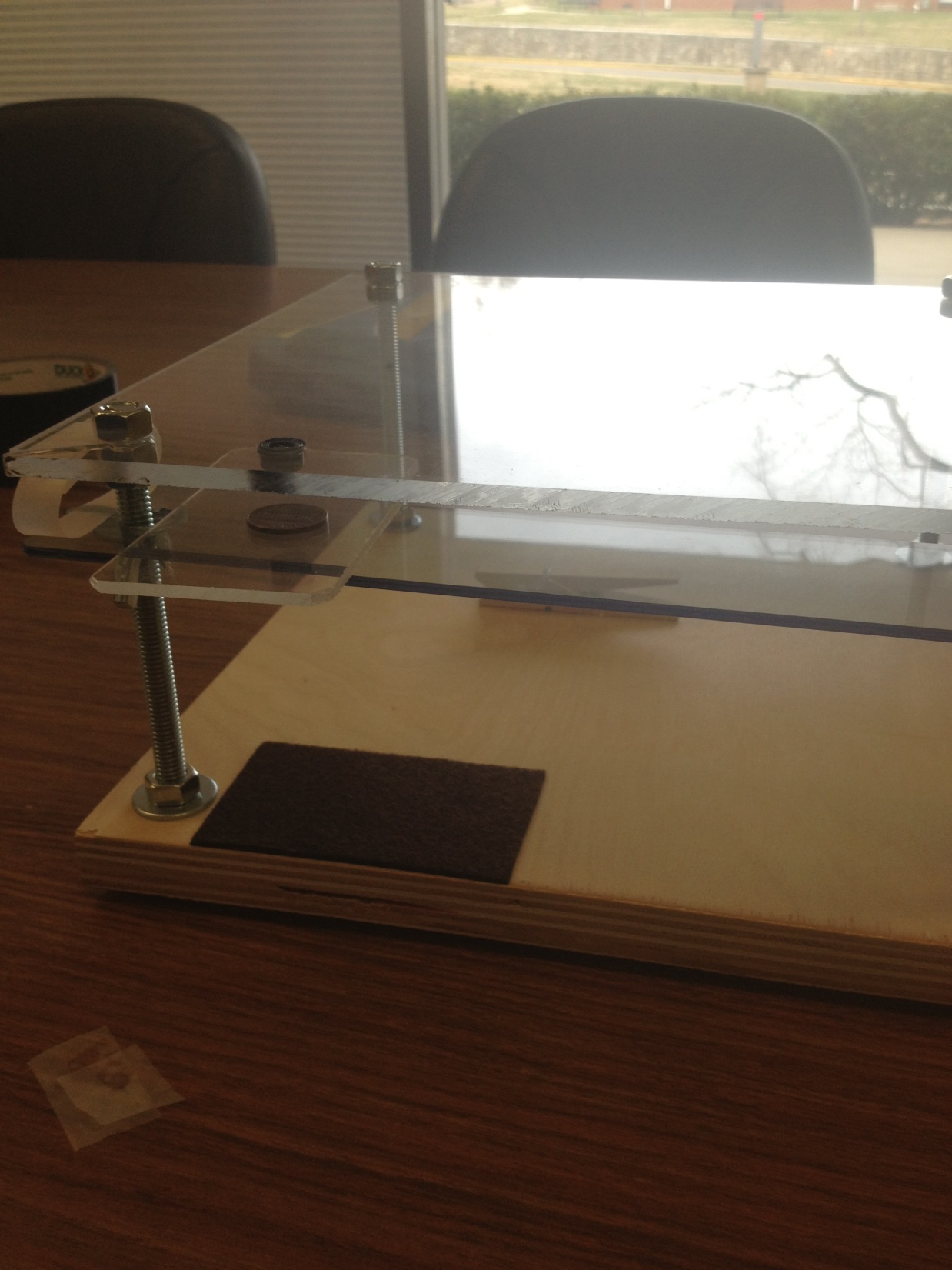 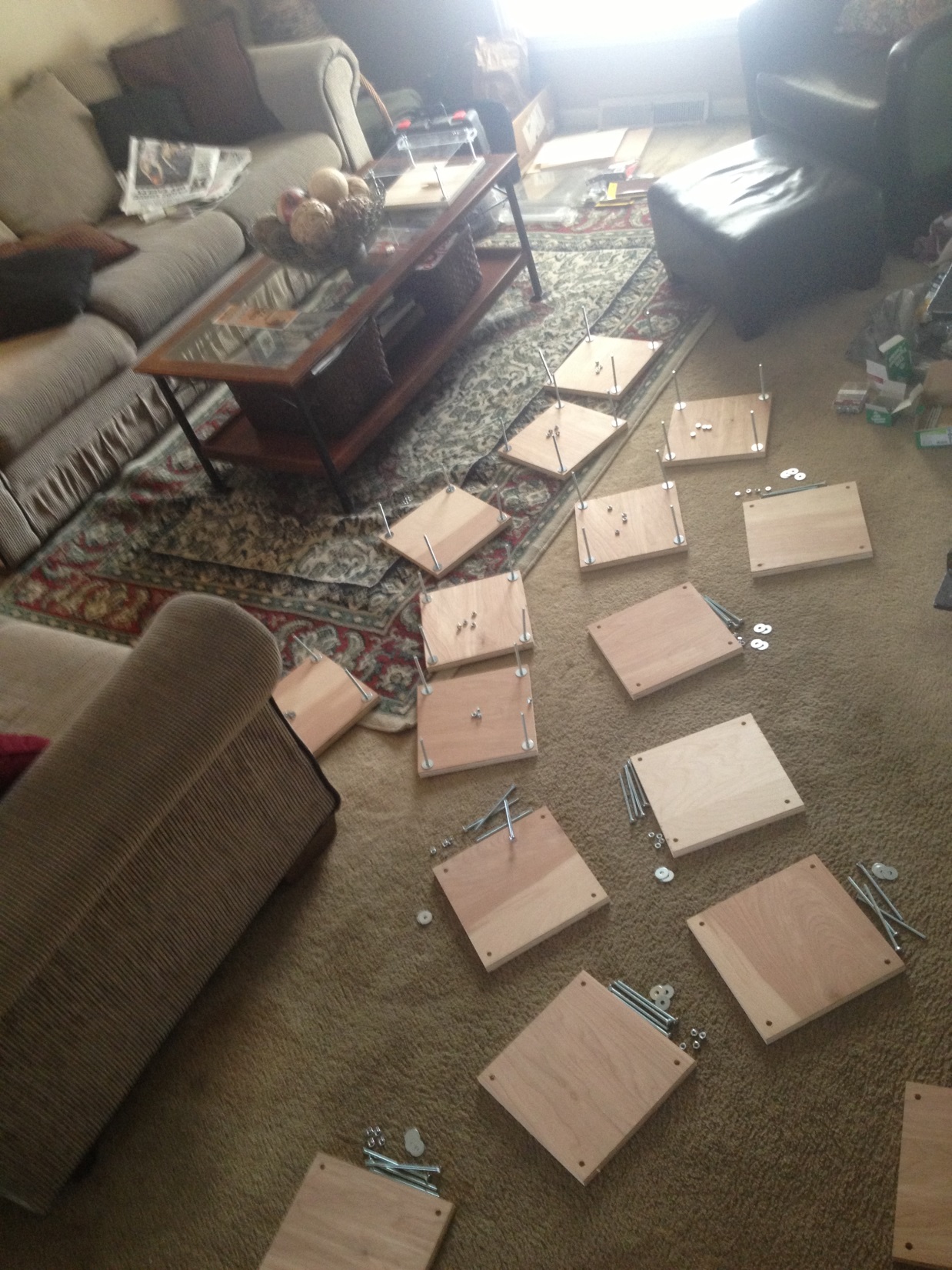 THE END
If you have any problems please contact me any time:
Before June 30th kevin.crump@education.ky.gov

After June 30th kevin.crump@fayette.kyschools.us